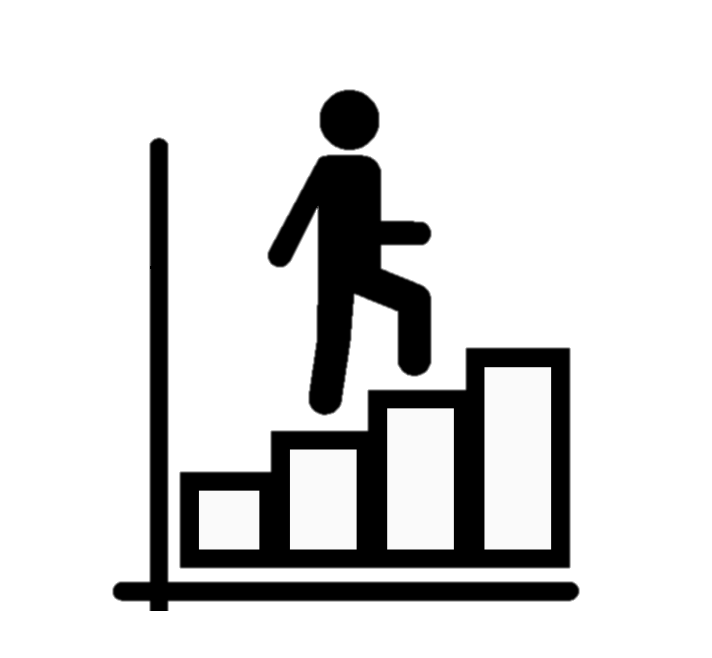 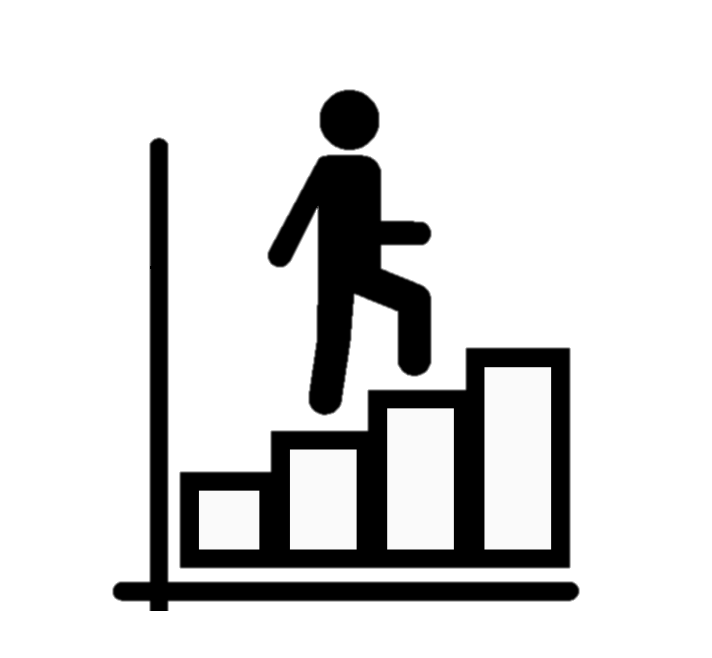 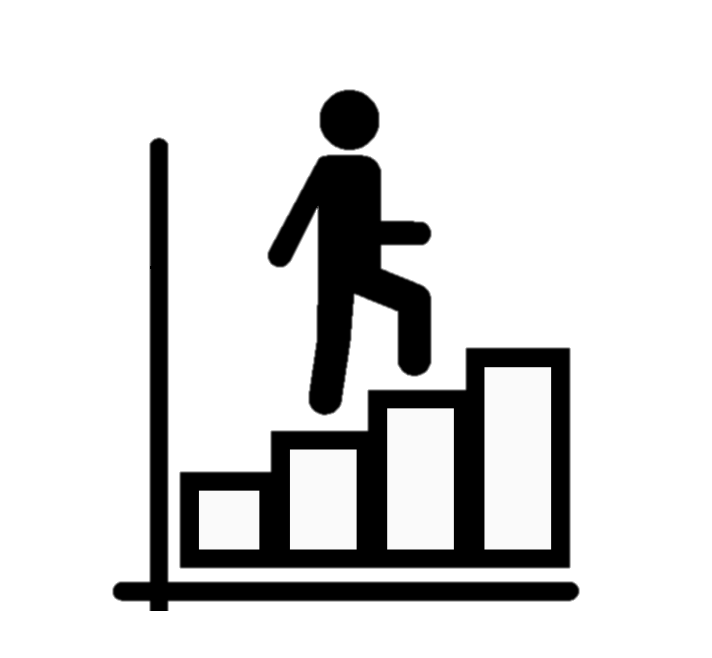 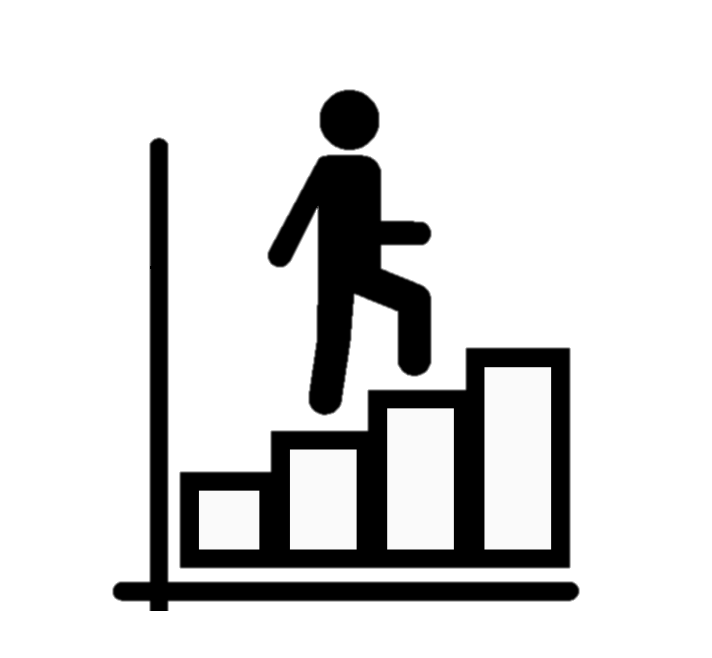 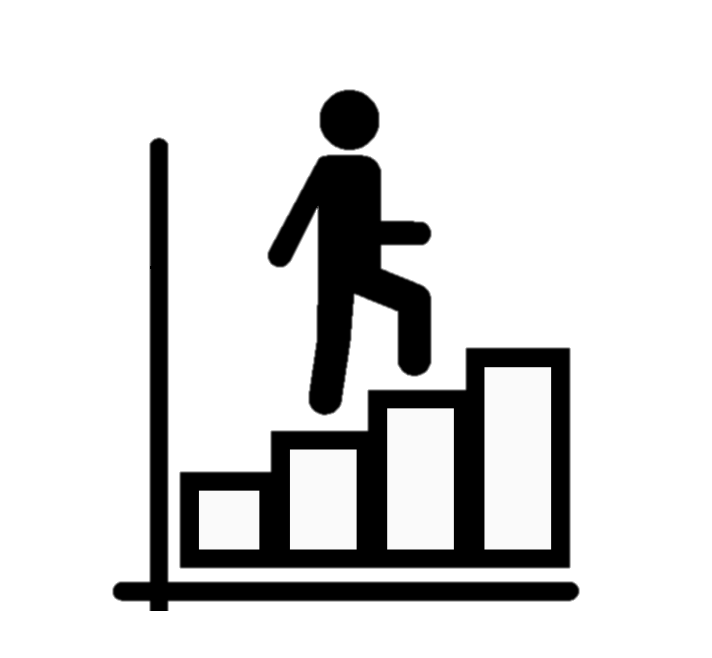 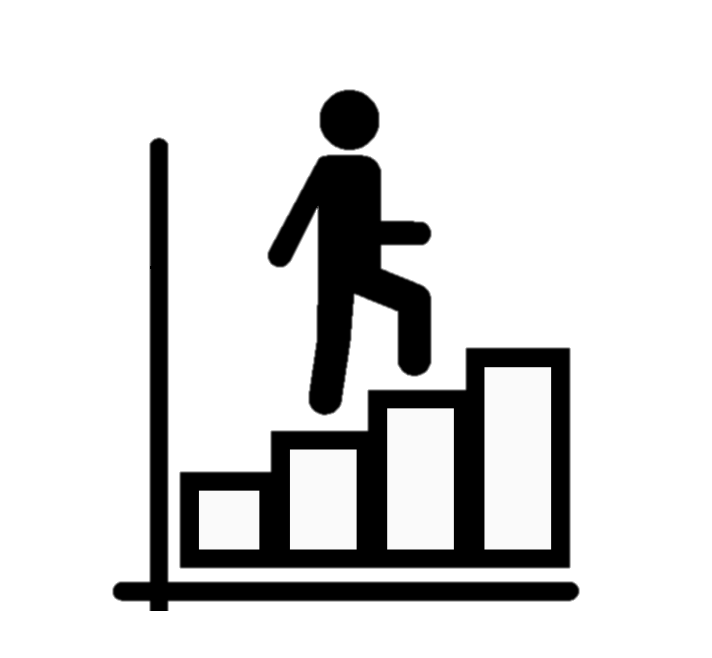 SEP
DEC
JUN
FEB
OCT
APR
JUL
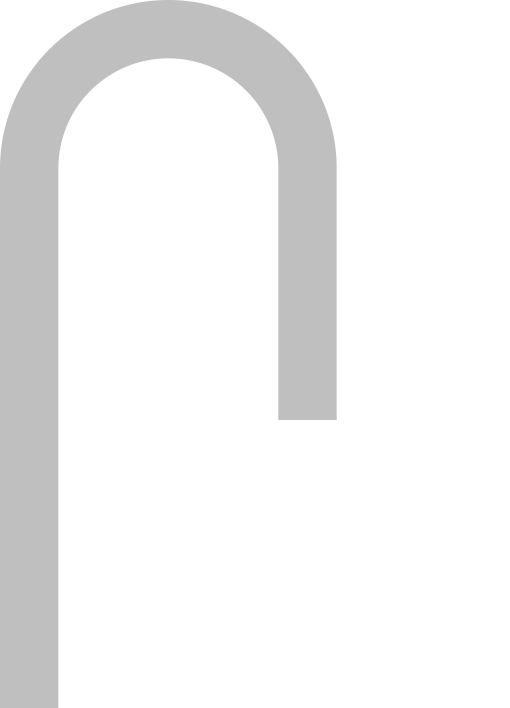 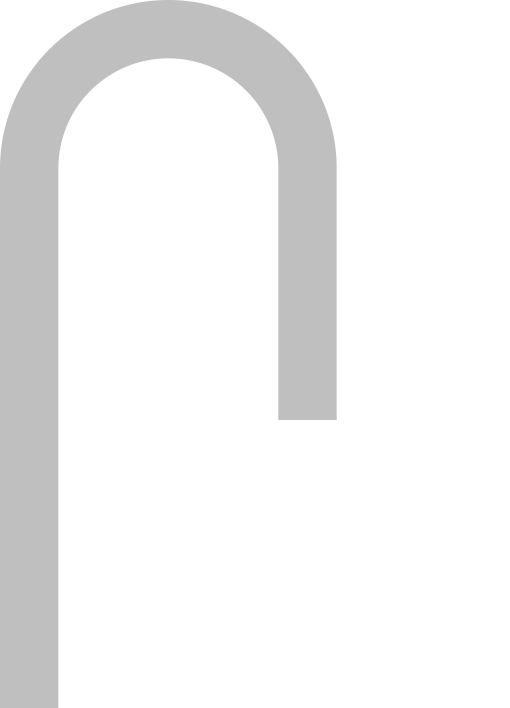 HT5
HT3
HT2
HT1
HT4
HT6
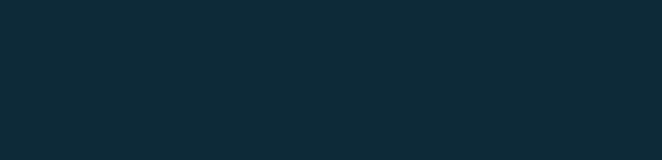 Jan Exam & CA Results
Student Voice
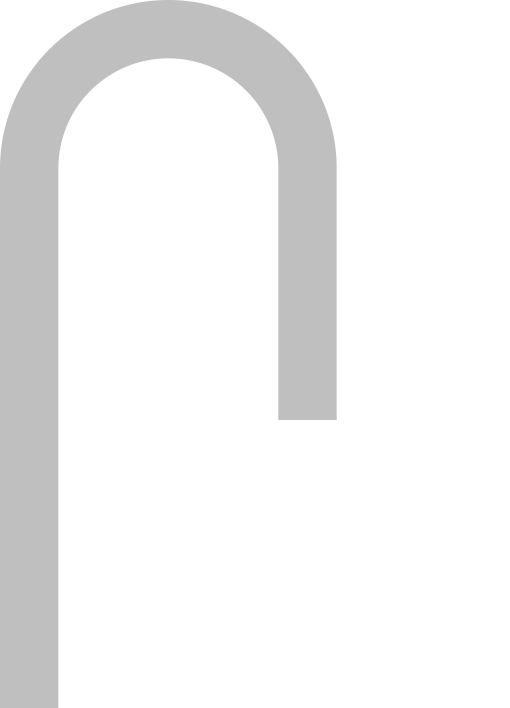 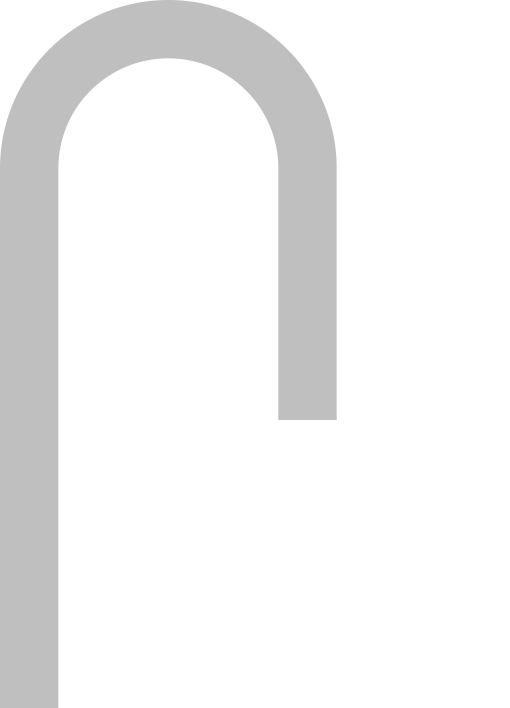 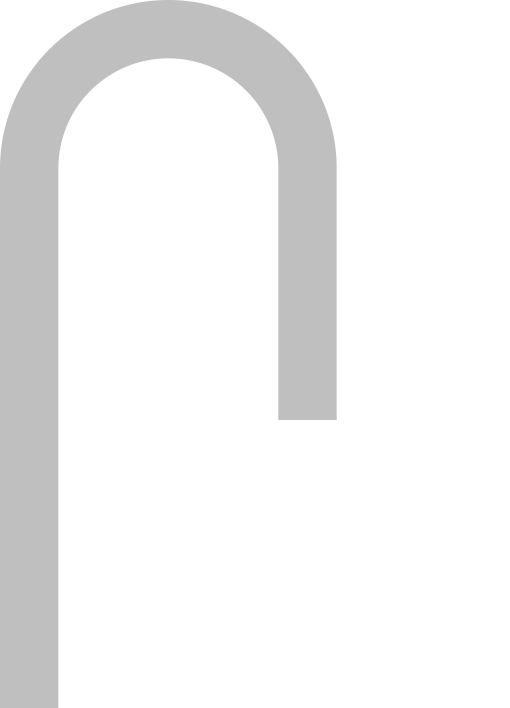 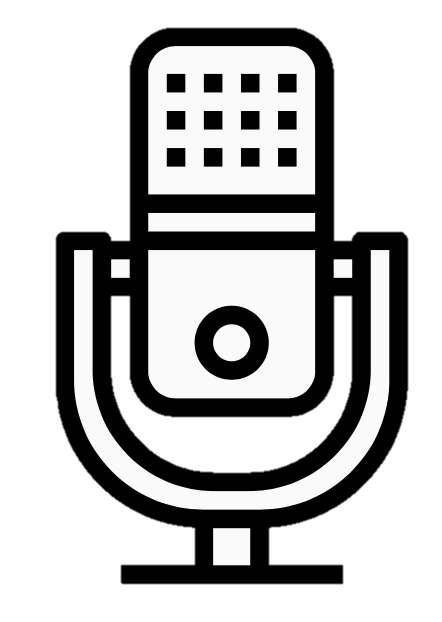 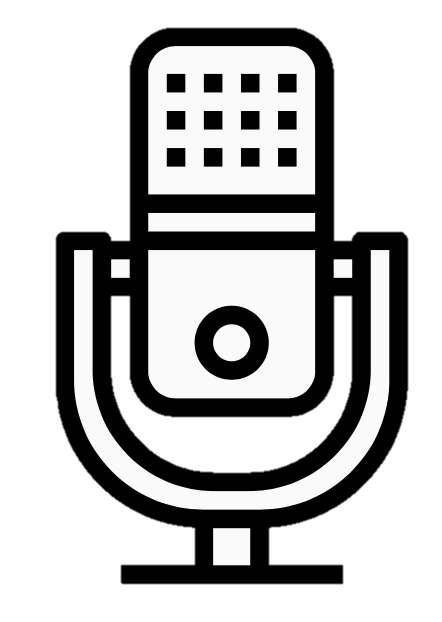 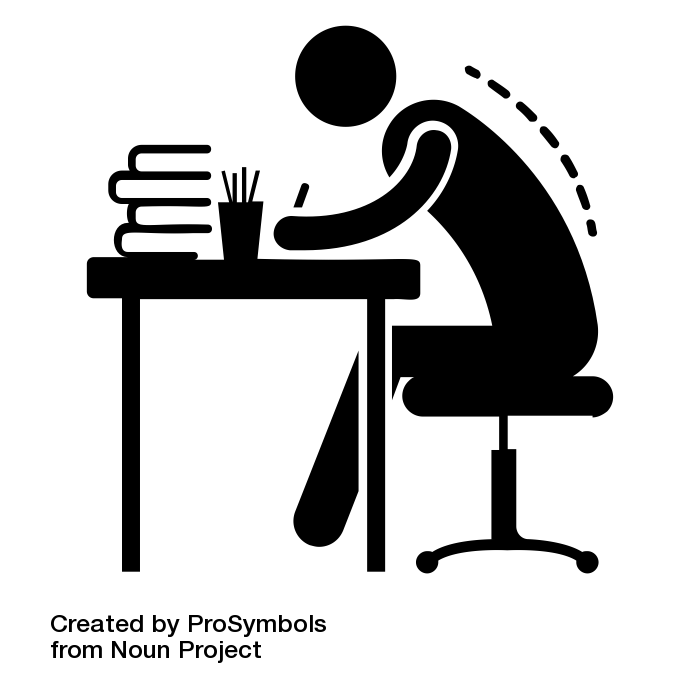 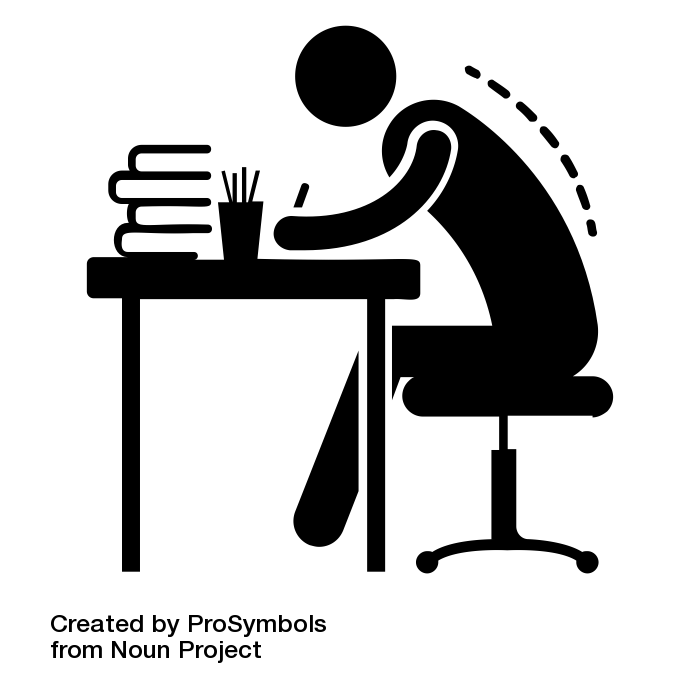 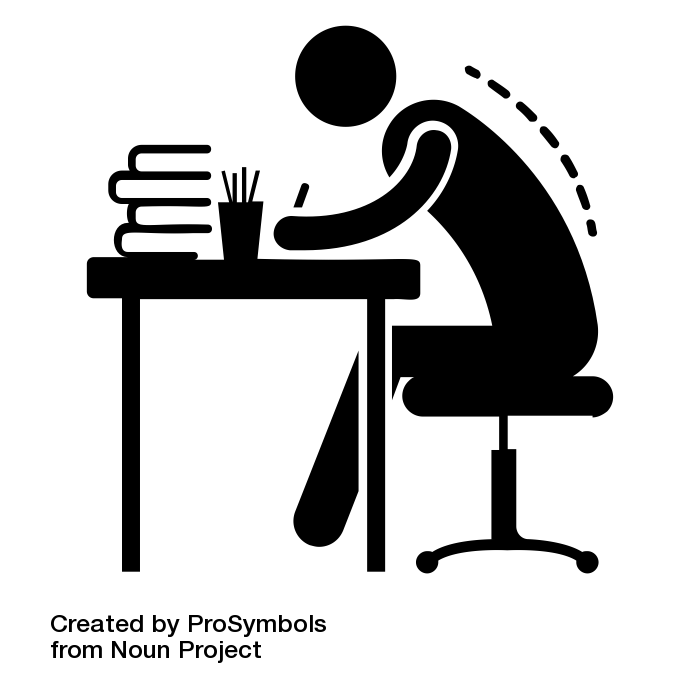 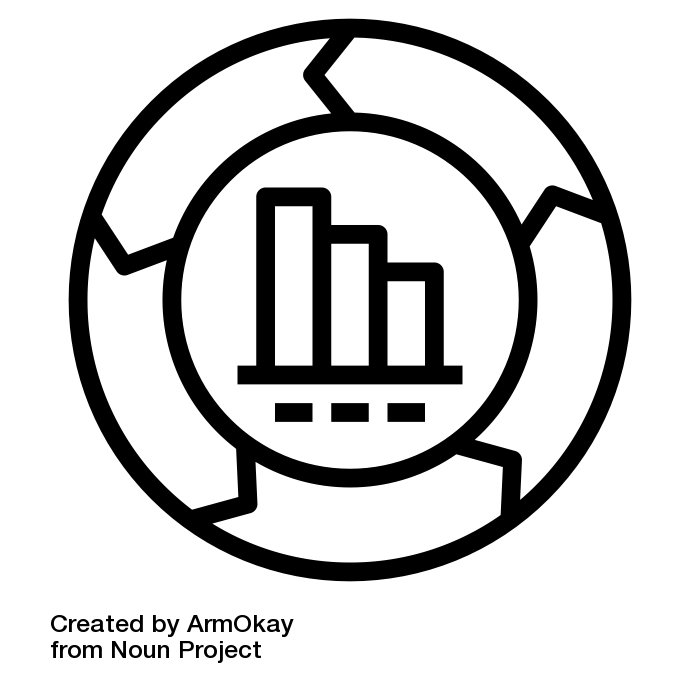 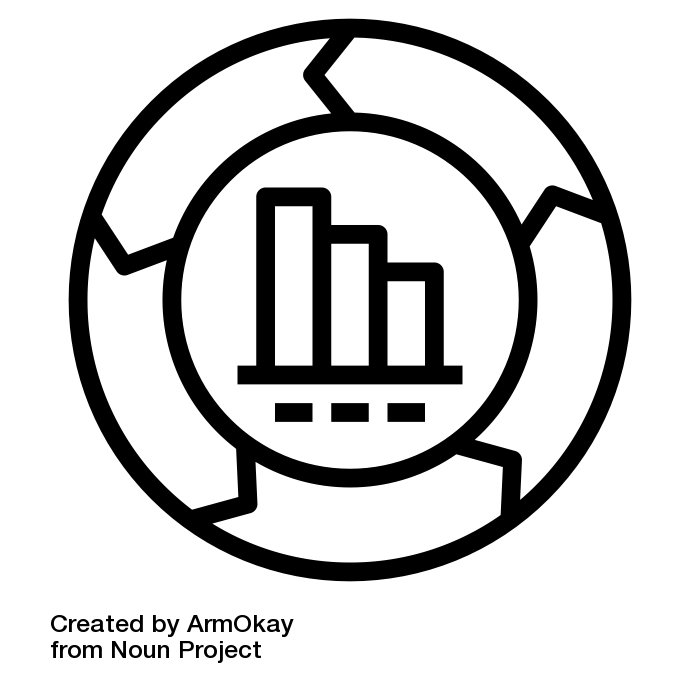 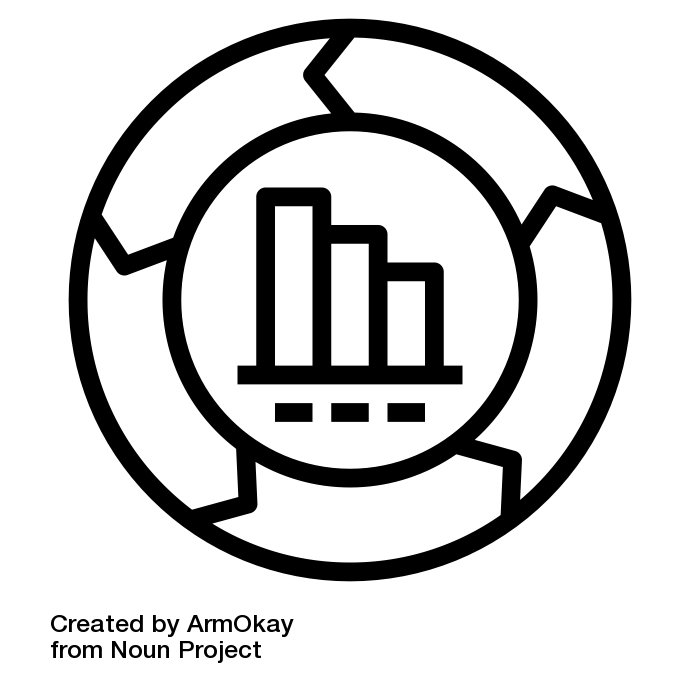 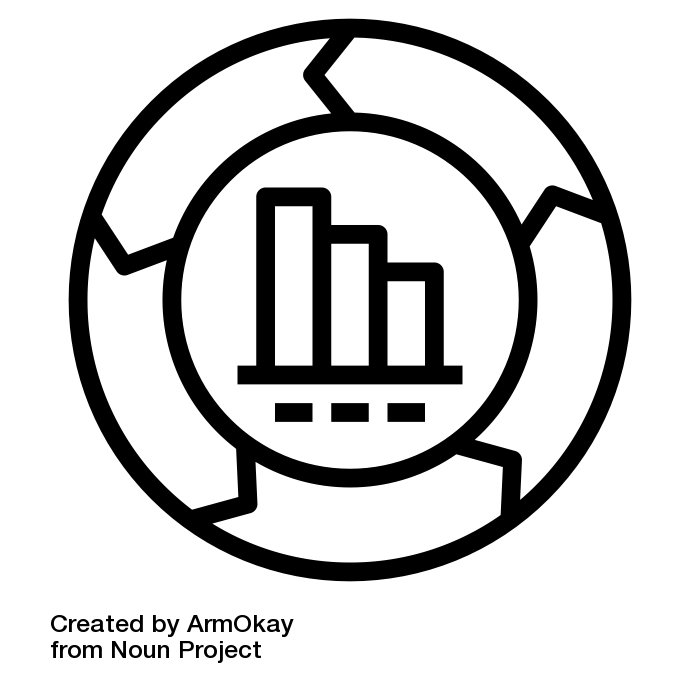 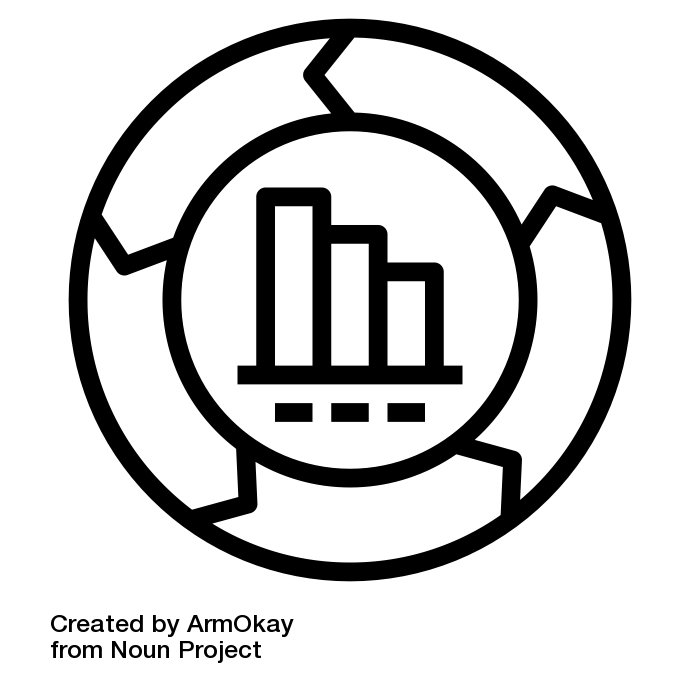 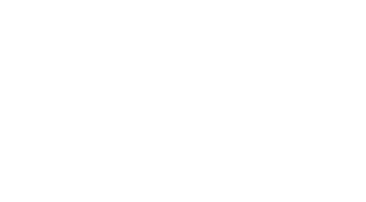 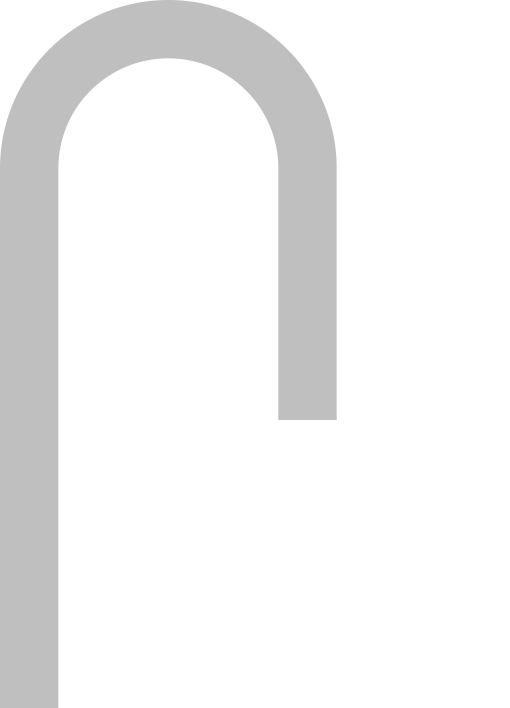 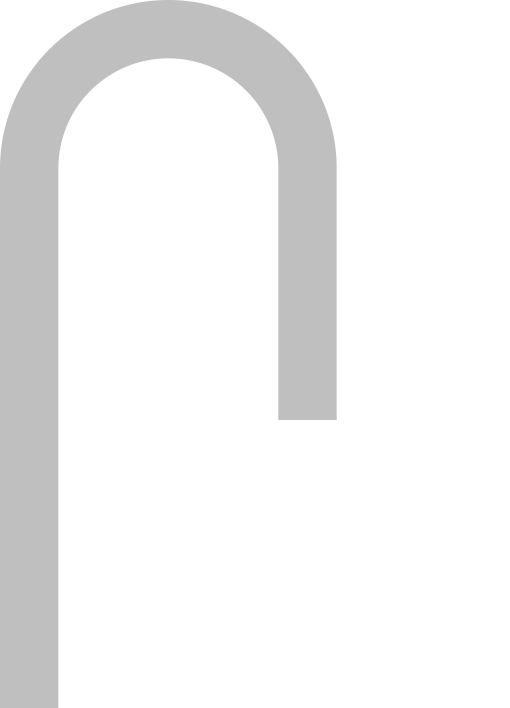 Explain the use of a Mind Map & Visualisation Diagram as a planning tool.
Assessment & GRIT
Explain the importance of testing.
Describe how a range of laws can be used when dealing with cyber-security issues.
Describe the different methods of storing data.
Boost Session
Assessment & GRIT
Discuss the suitability of the digital communication, distribution channel and connectivity when linked to a specific audience demographic.
Discuss how the different prevention methods can mitigate against security risks.
Final Revision
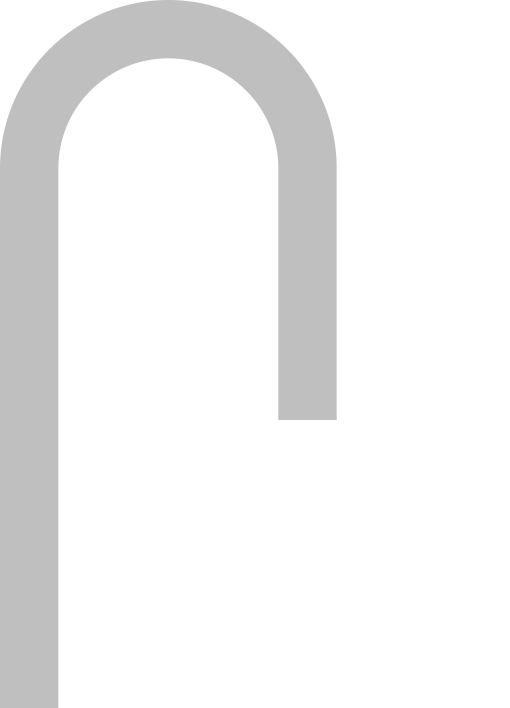 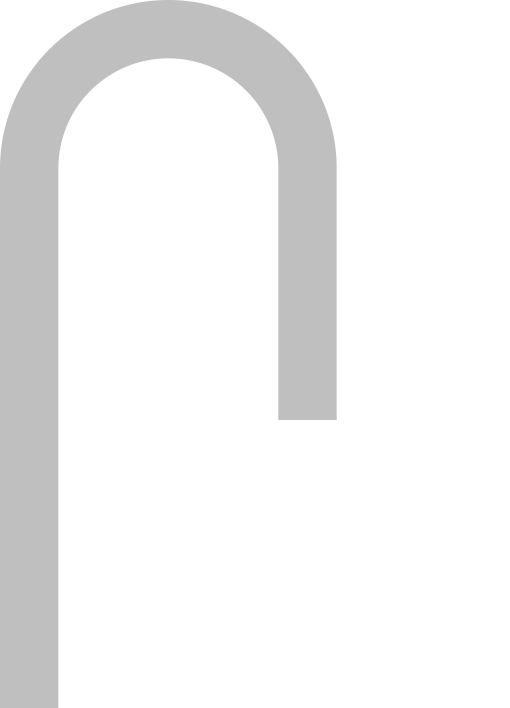 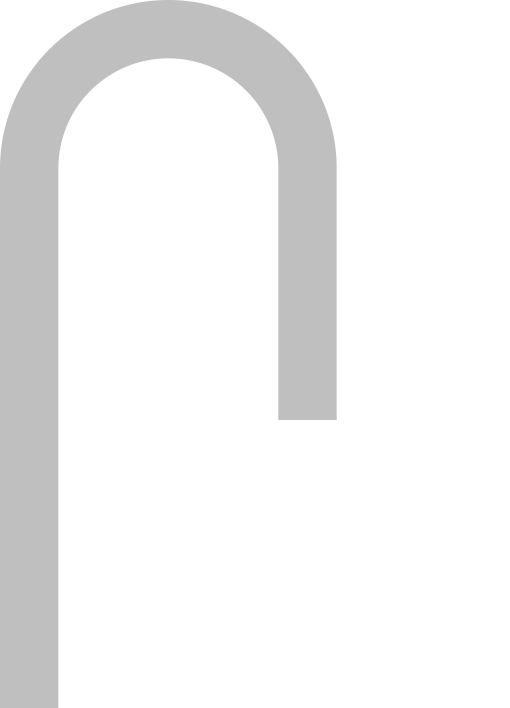 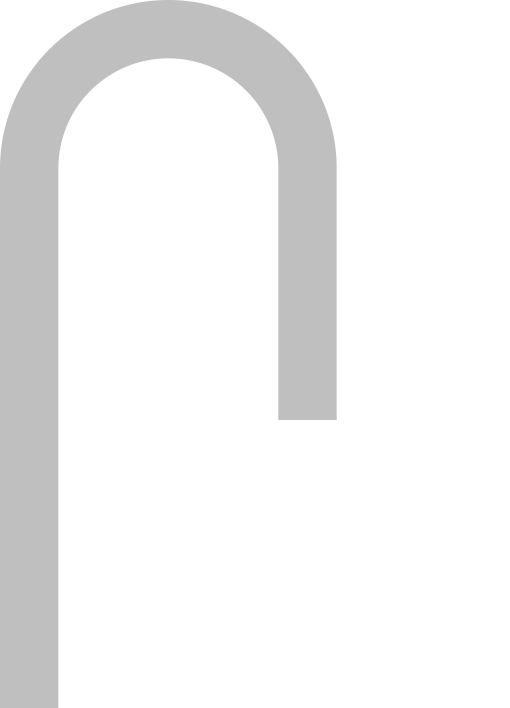 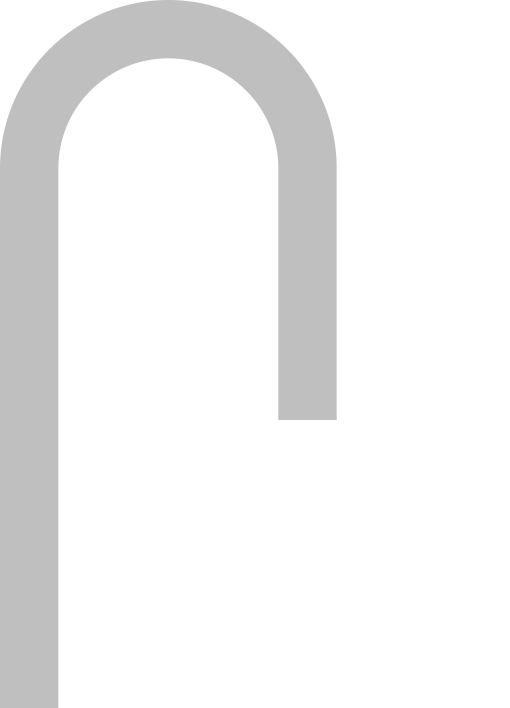 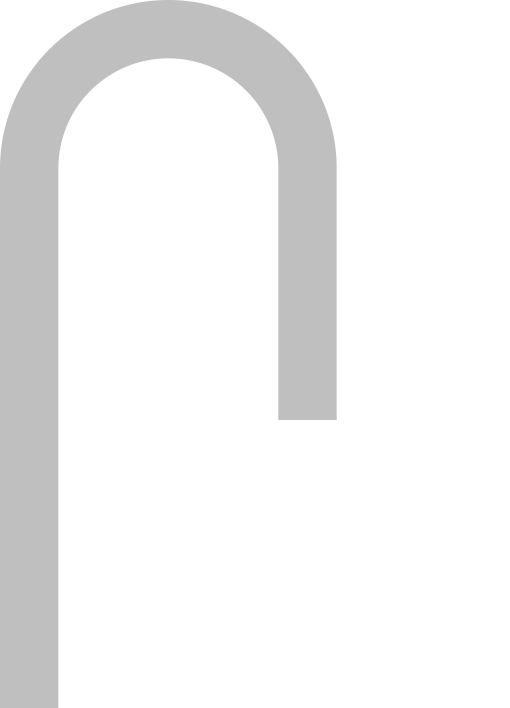 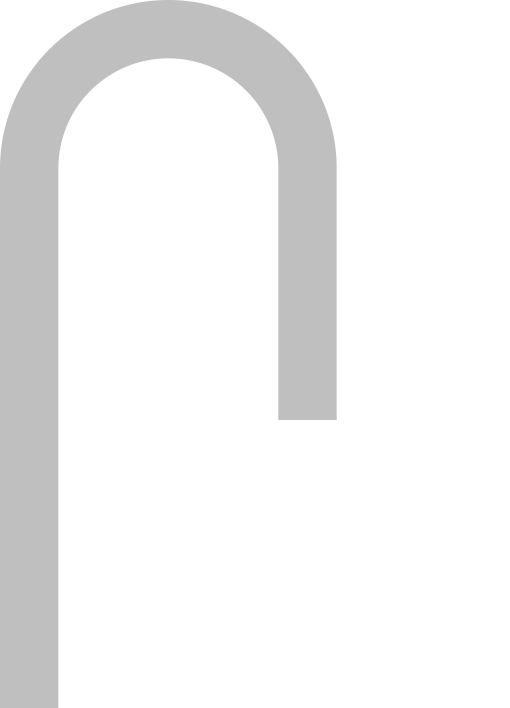 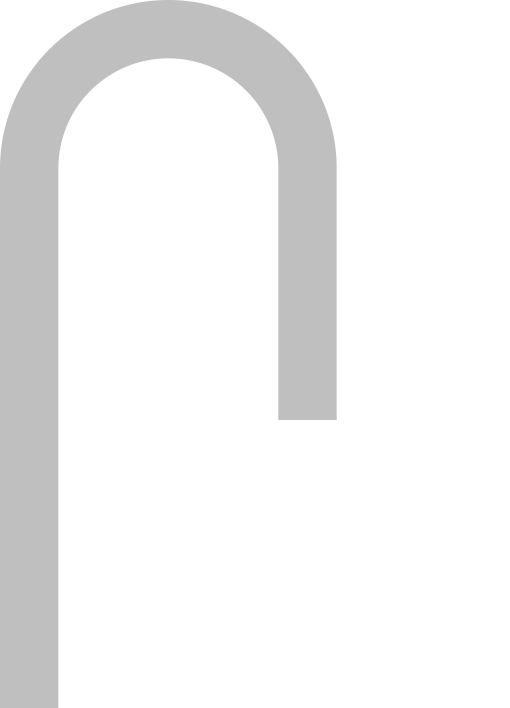 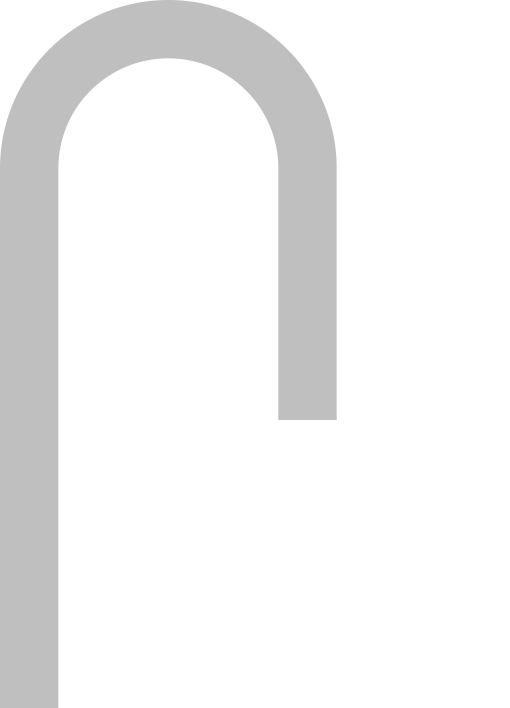 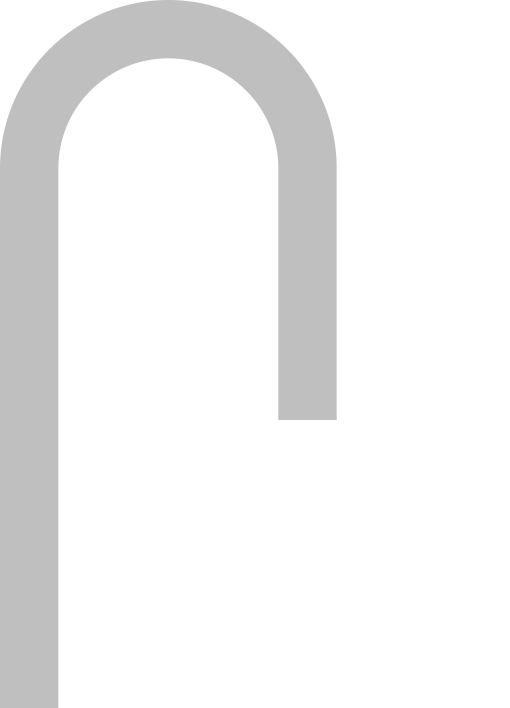 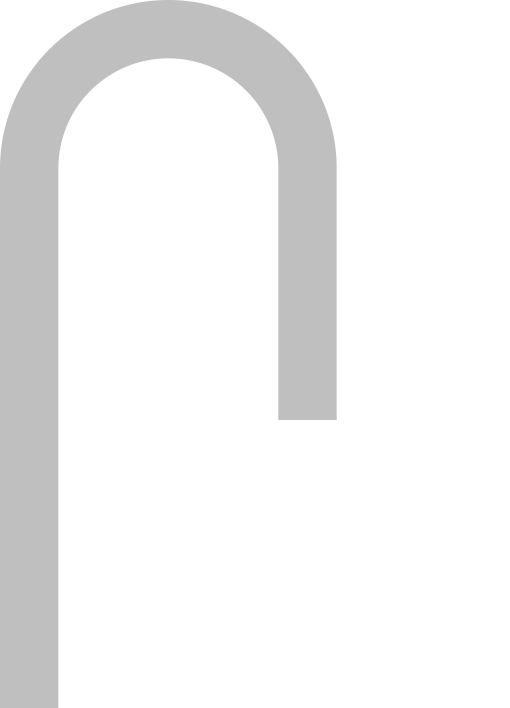 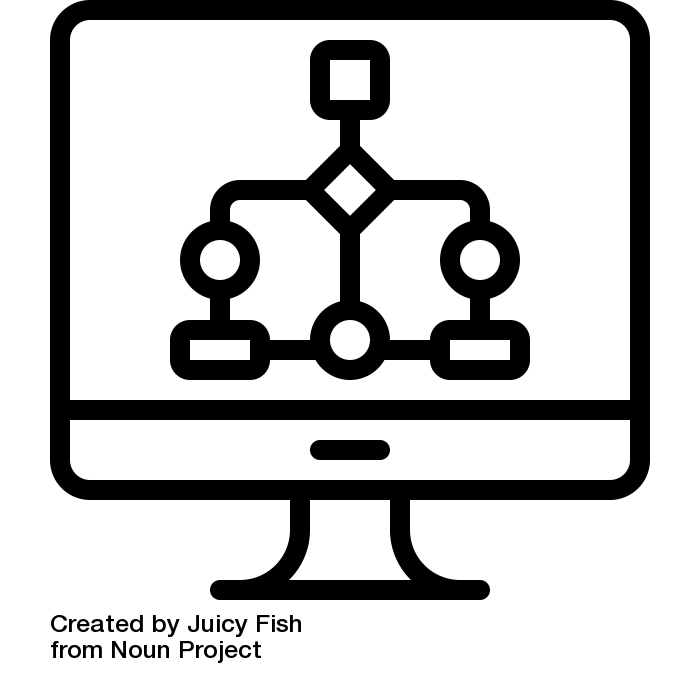 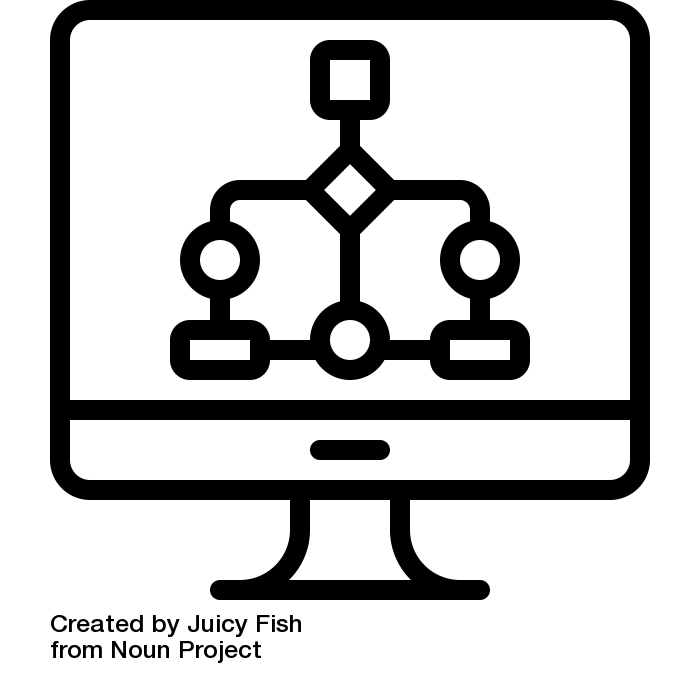 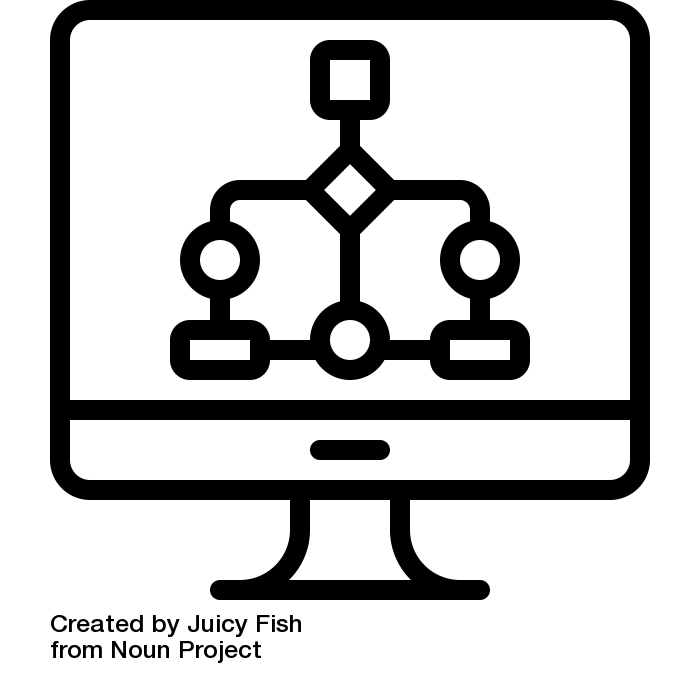 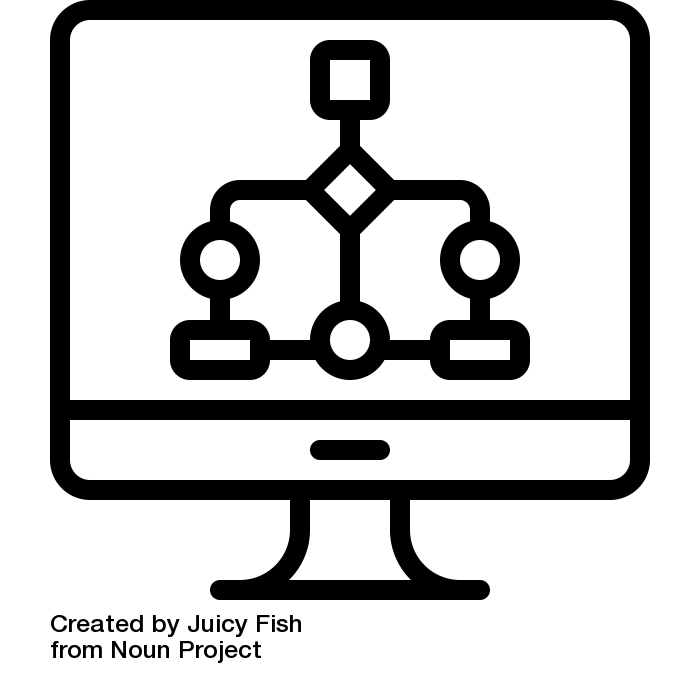 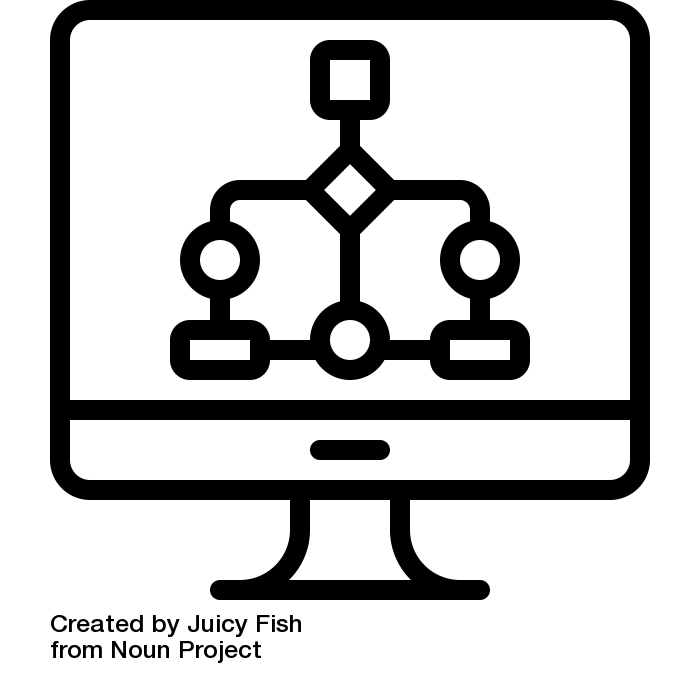 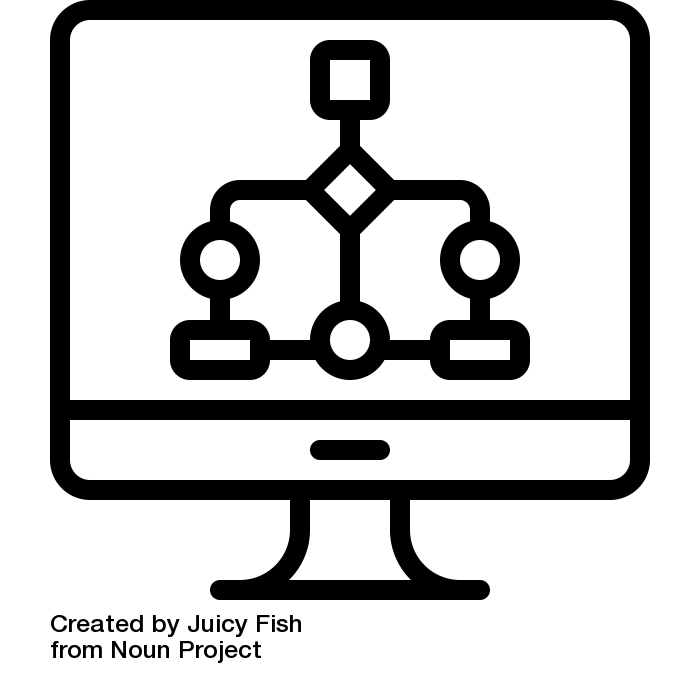 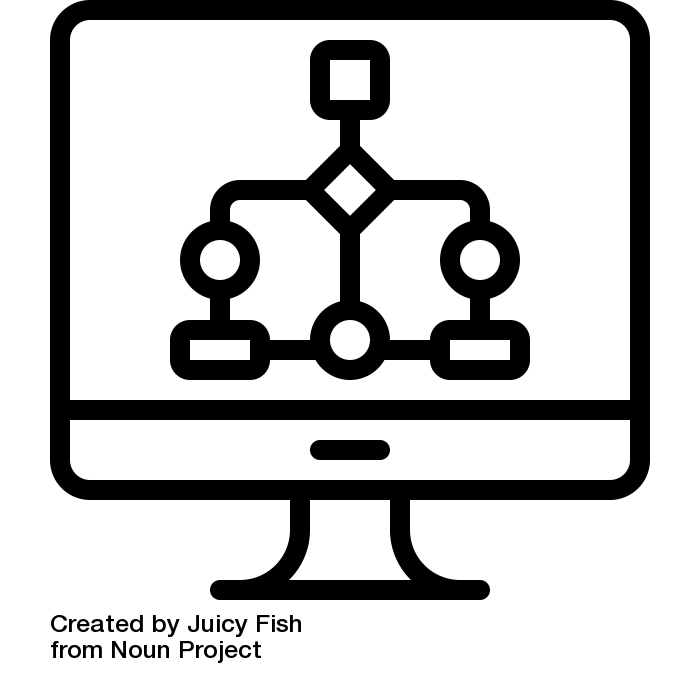 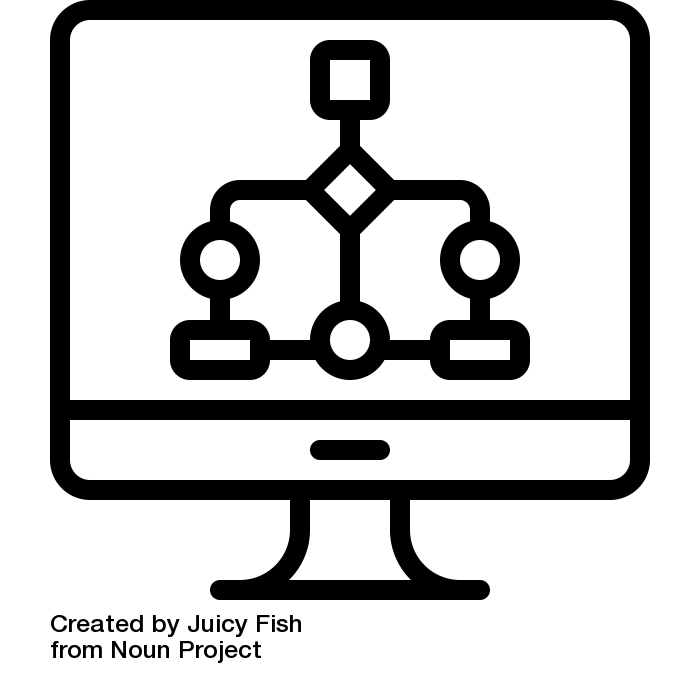 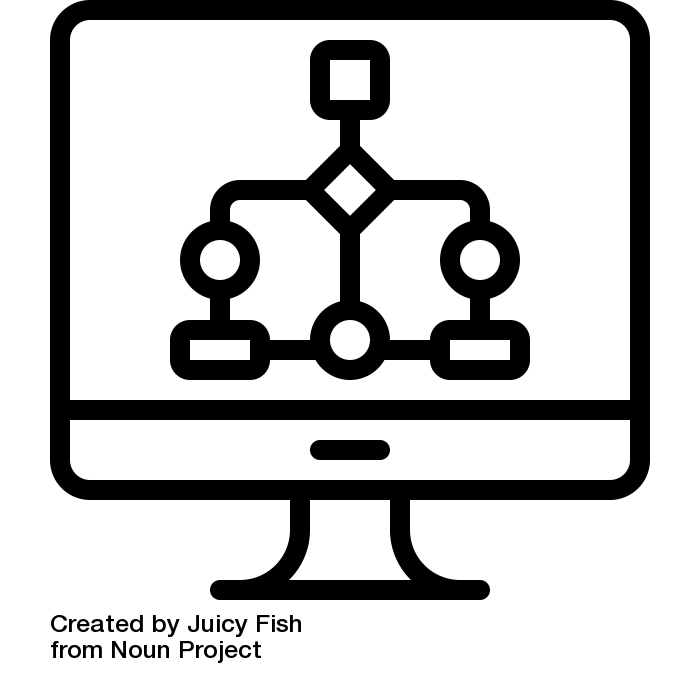 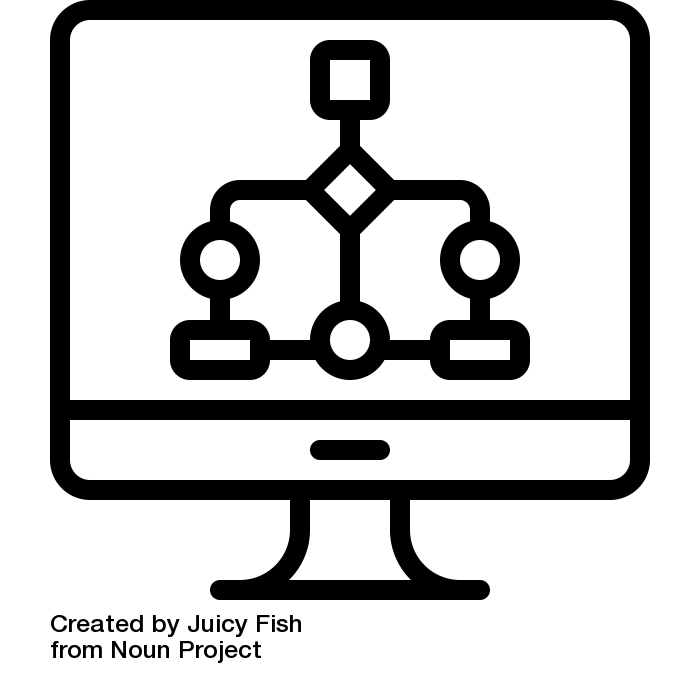 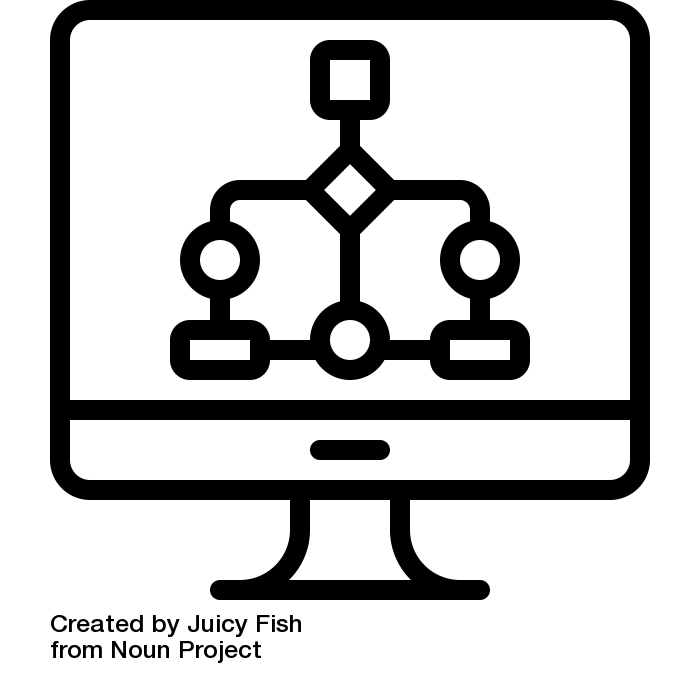 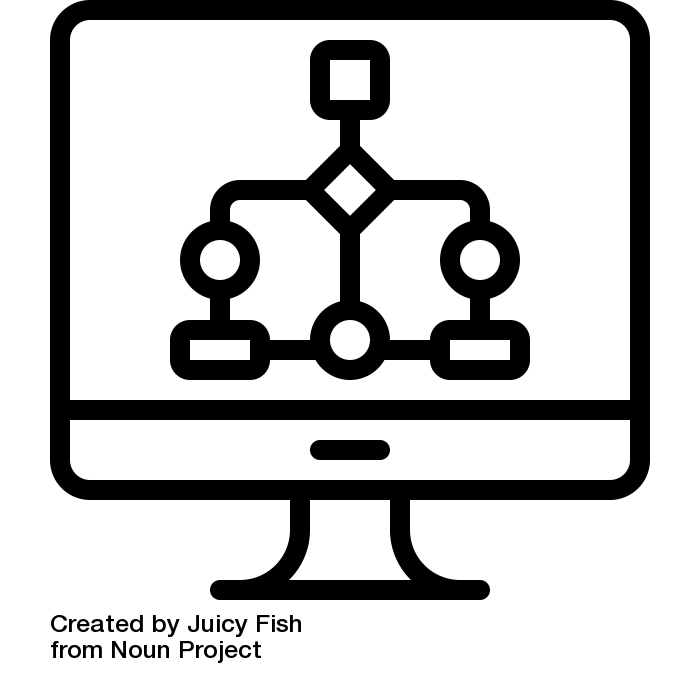 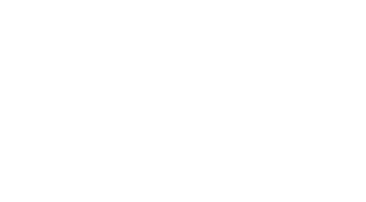 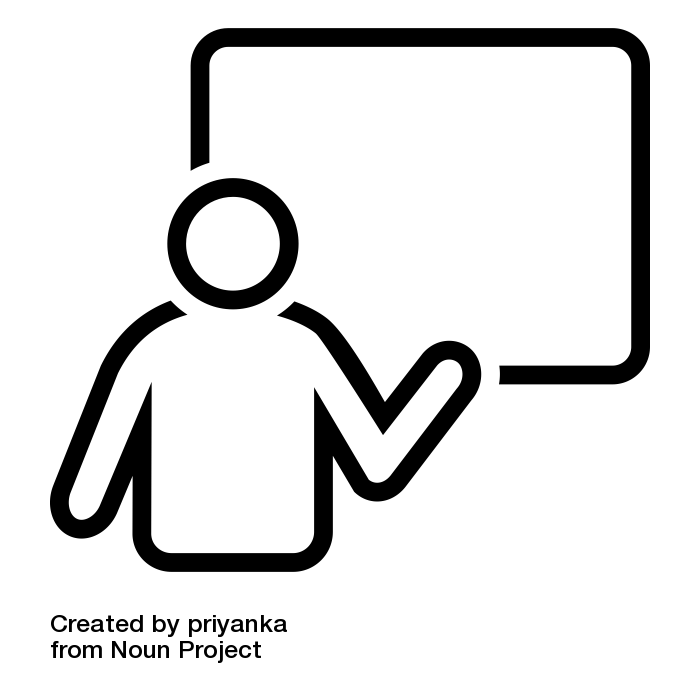 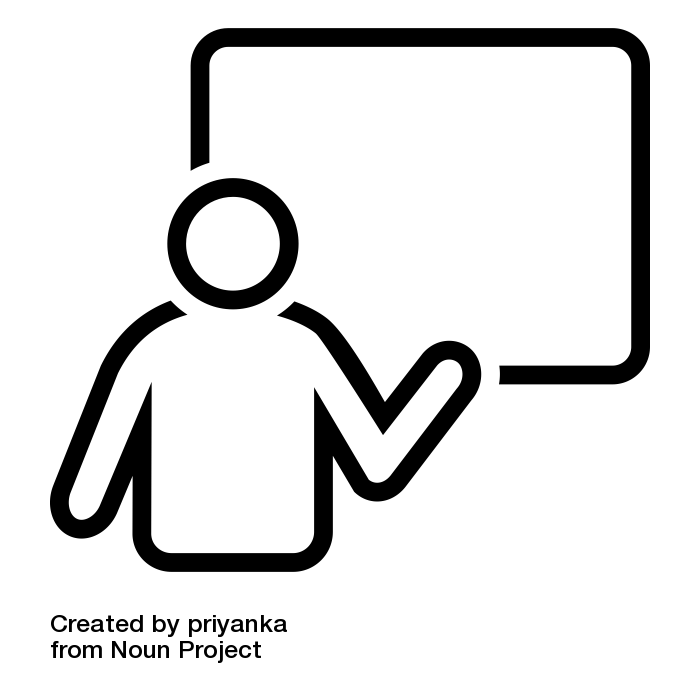 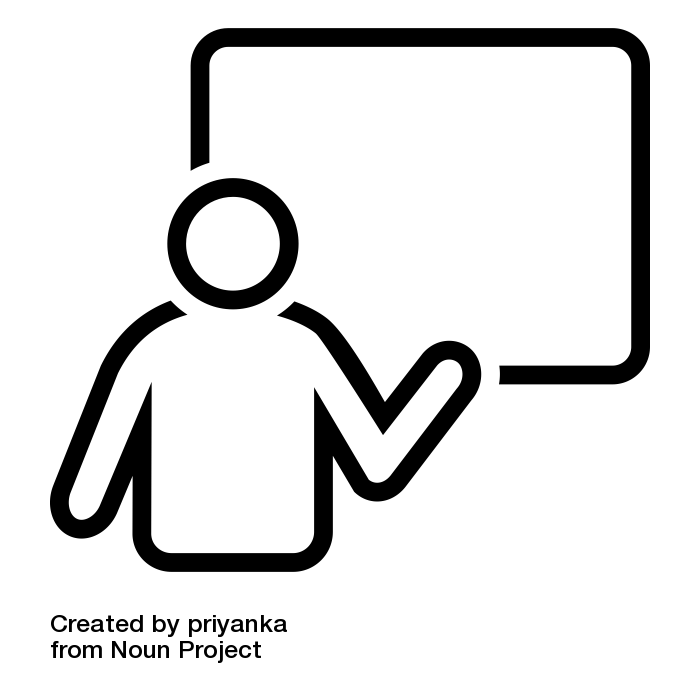 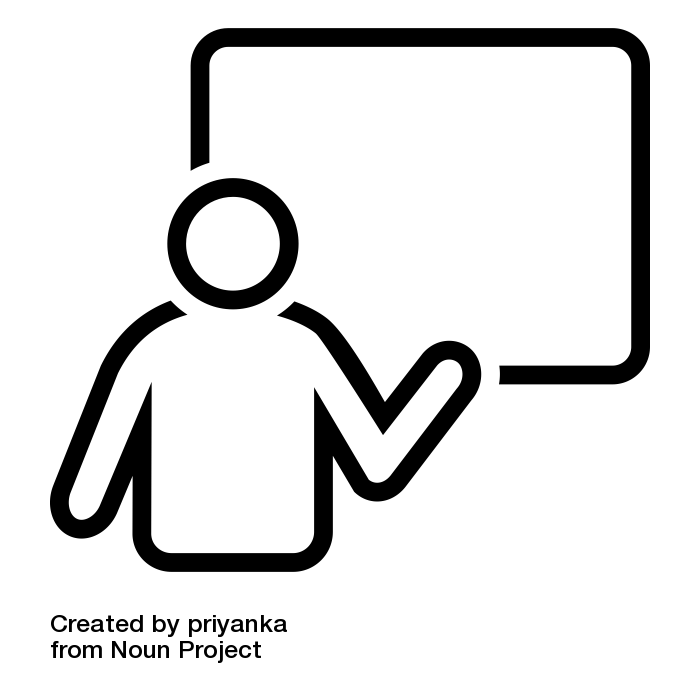 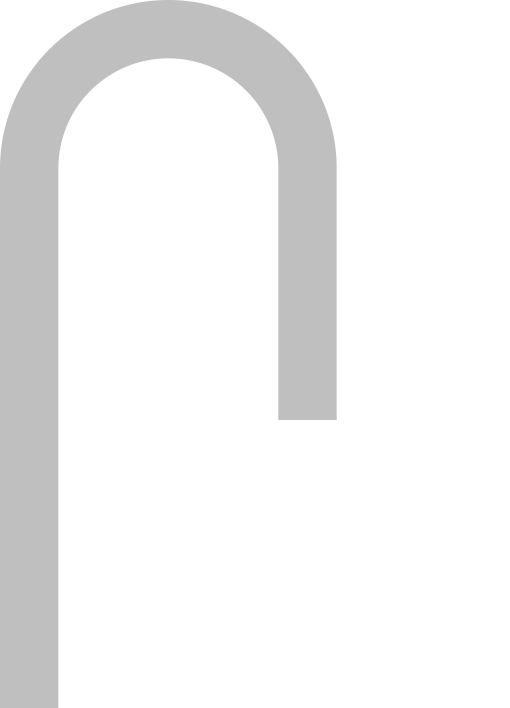 R050
TA3
Explain the use of a Flowchart & Wireframe as a planning tool.
Describe the different Primary & Secondary methods of collecting data.
Assessment & GRIT
May
R050
Revision
Explain the methods of social engineering that can be used to acquire data.
TA 4 & TA5
Assessment & GRIT
Explain the characteristics of a range of software that can be used to create digital communications.
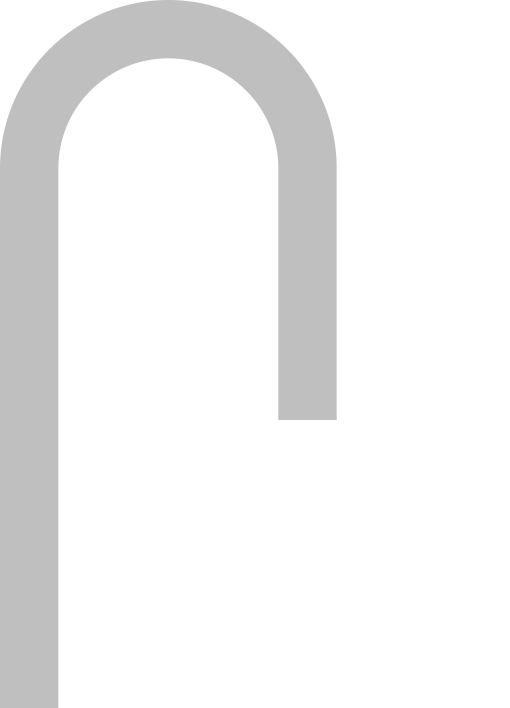 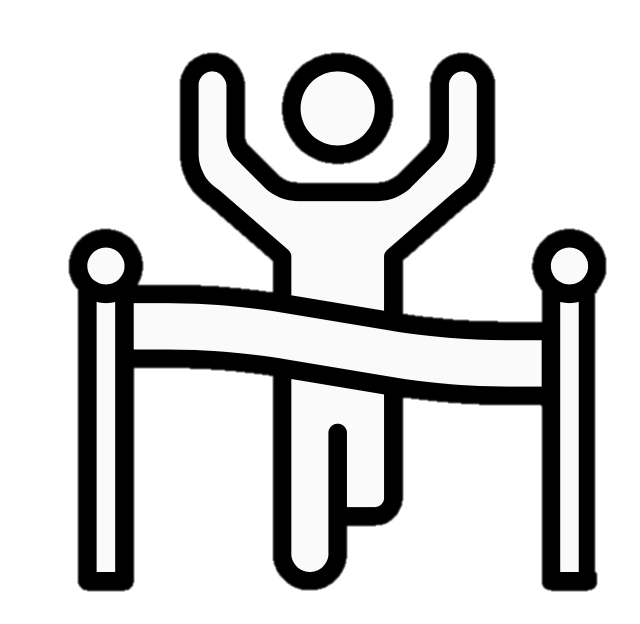 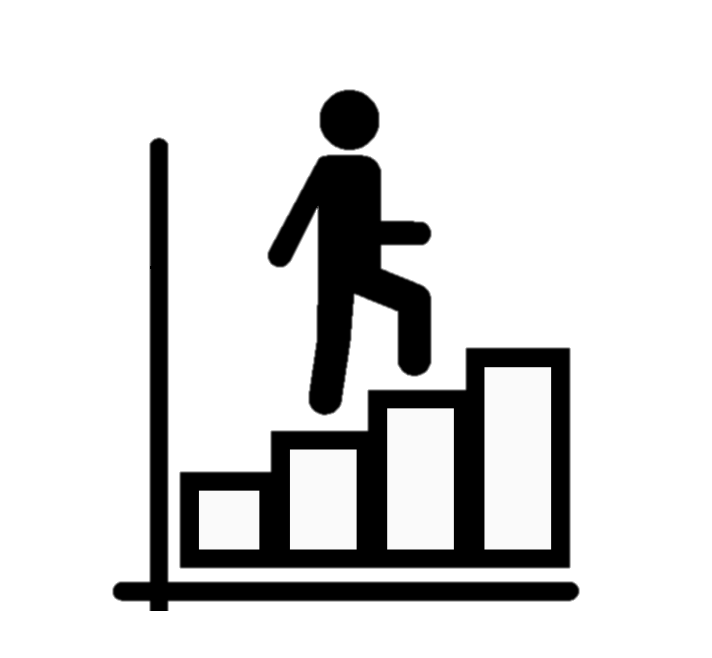 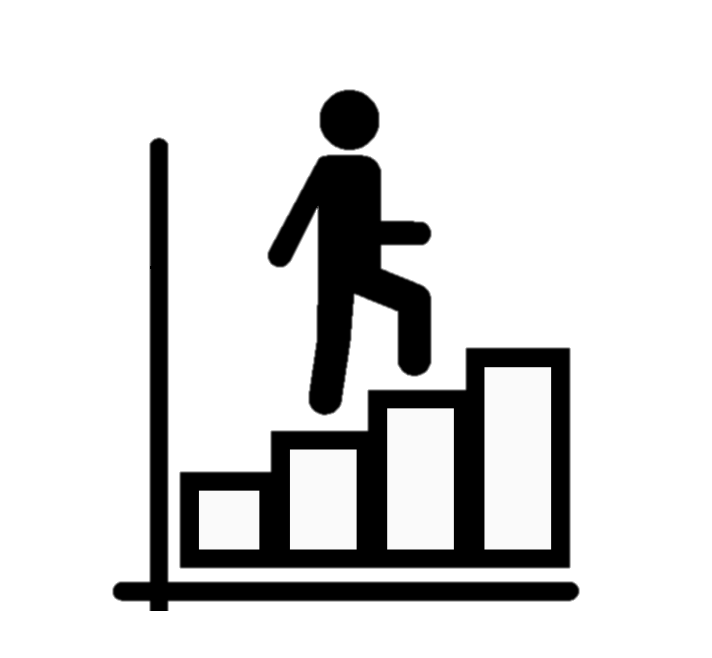 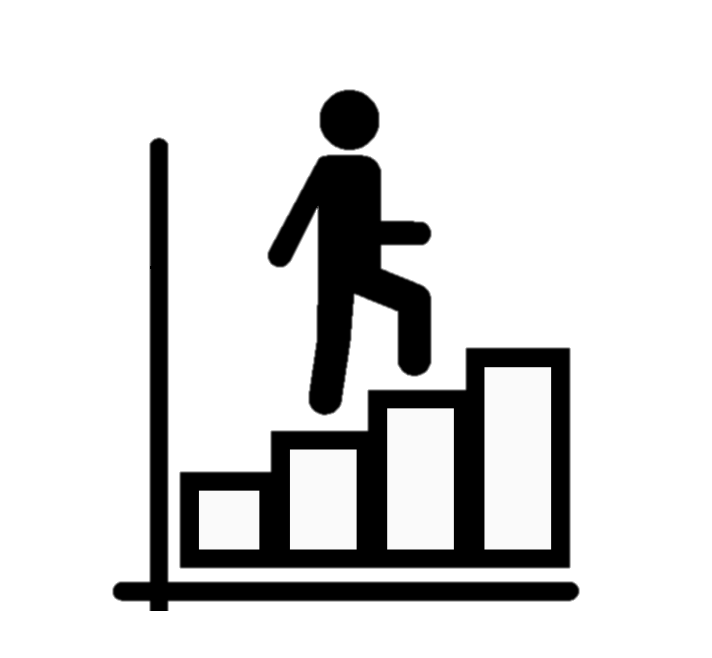 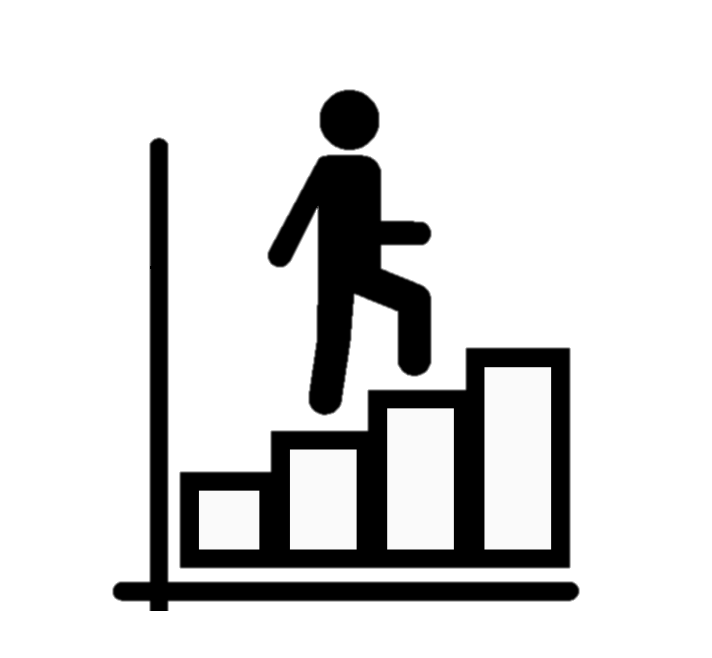 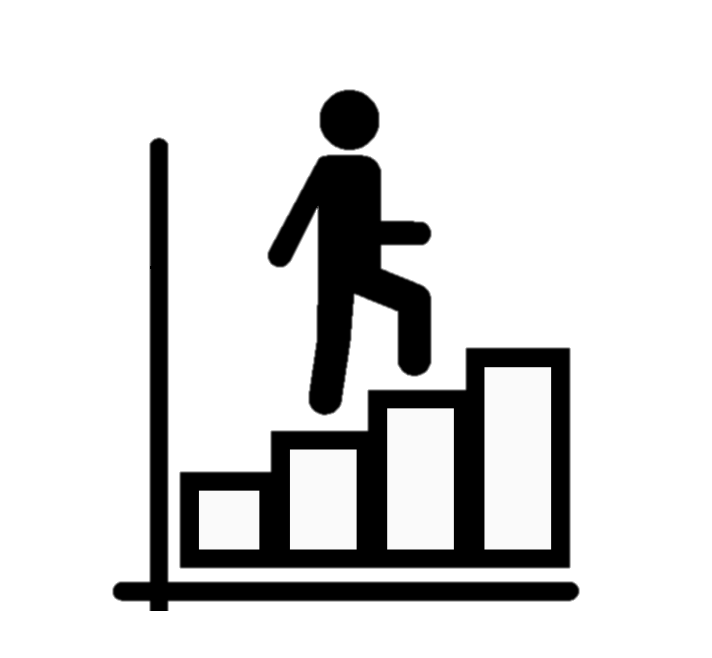 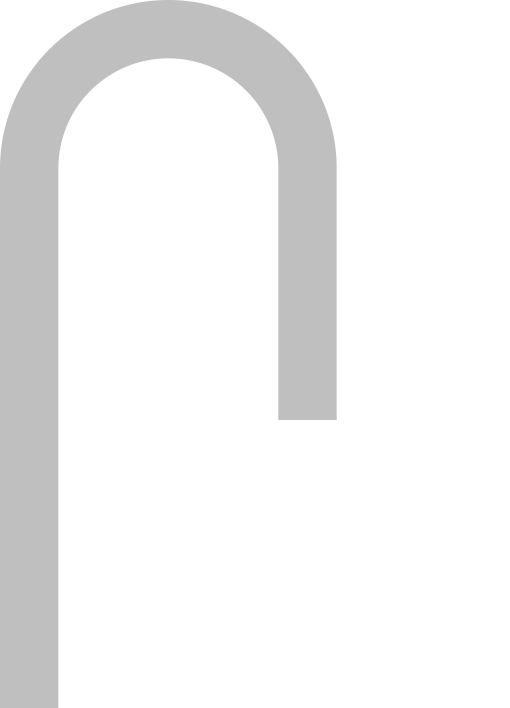 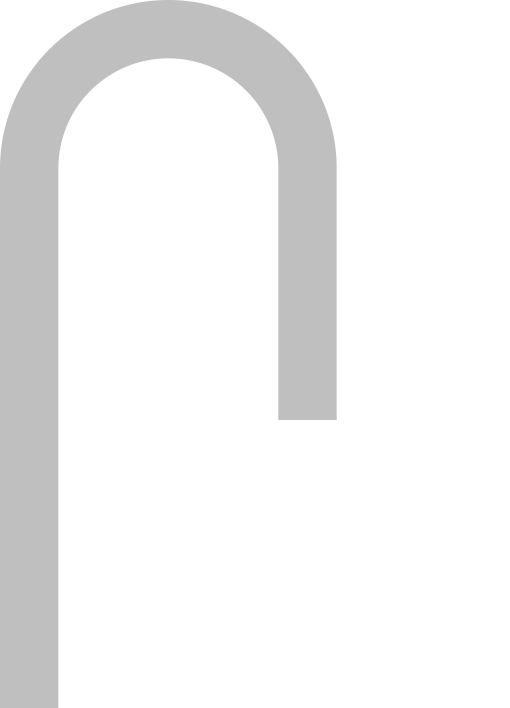 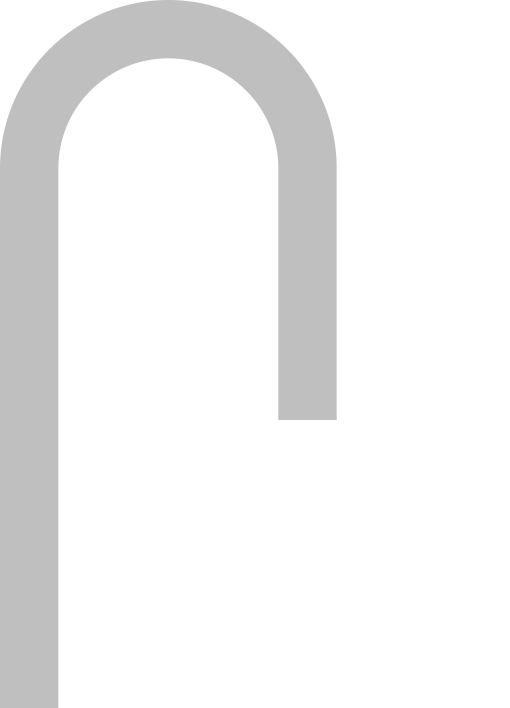 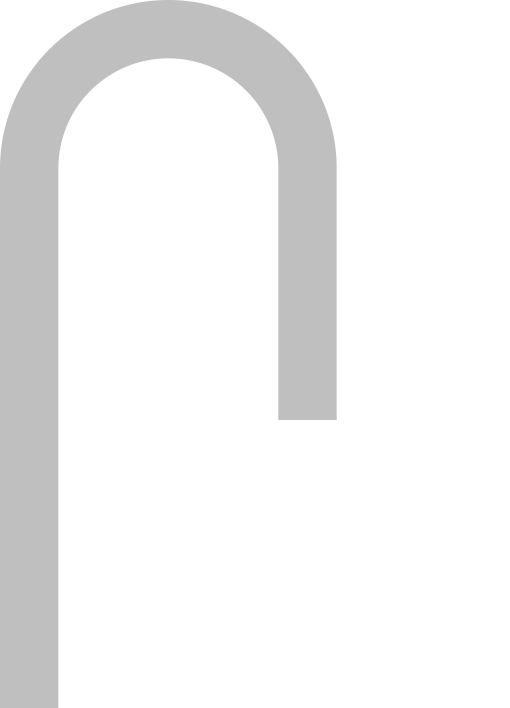 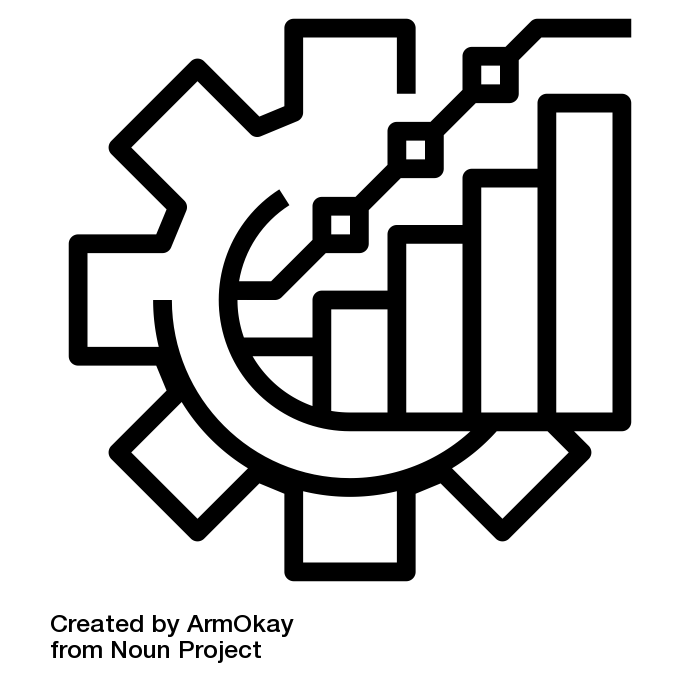 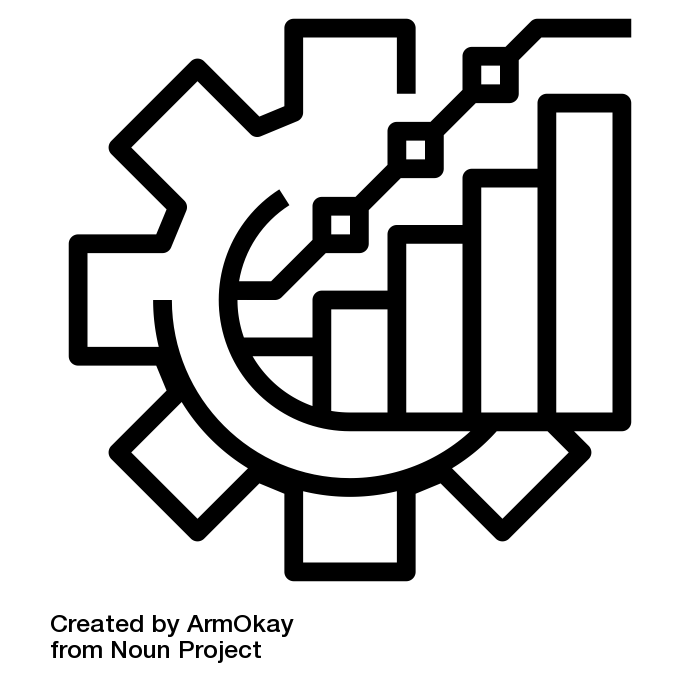 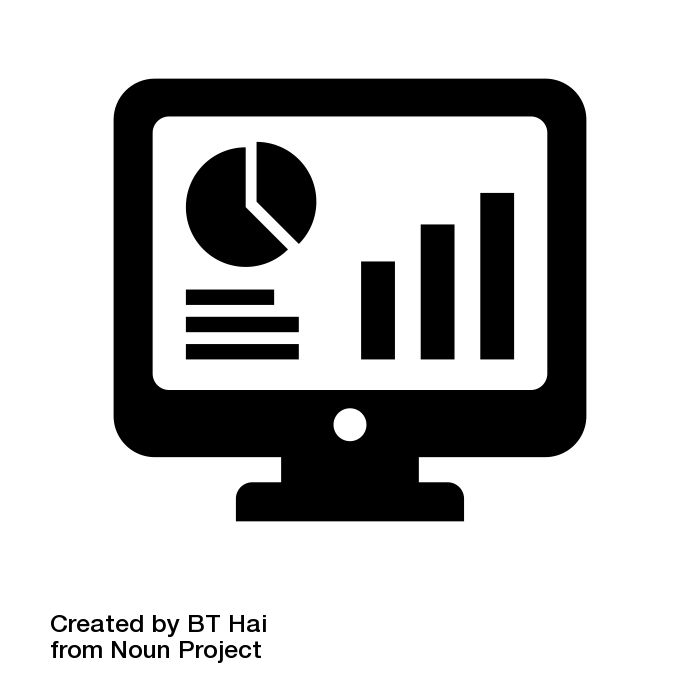 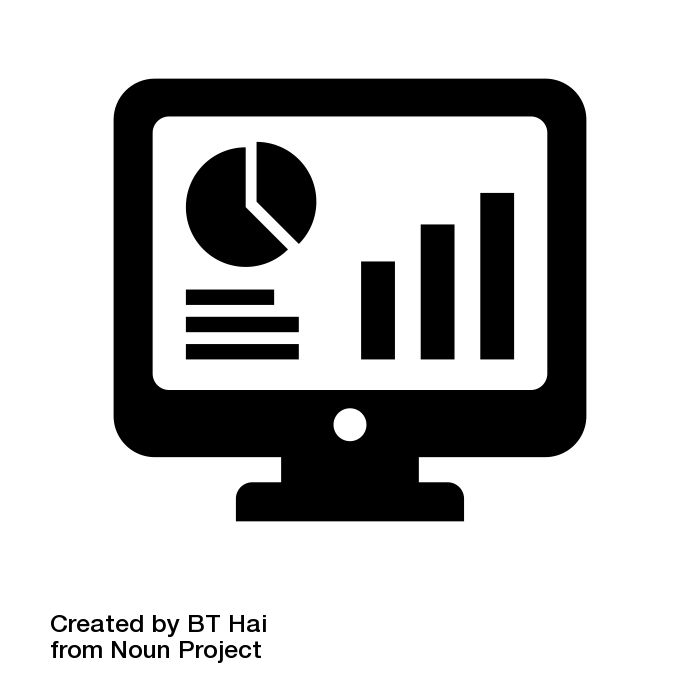 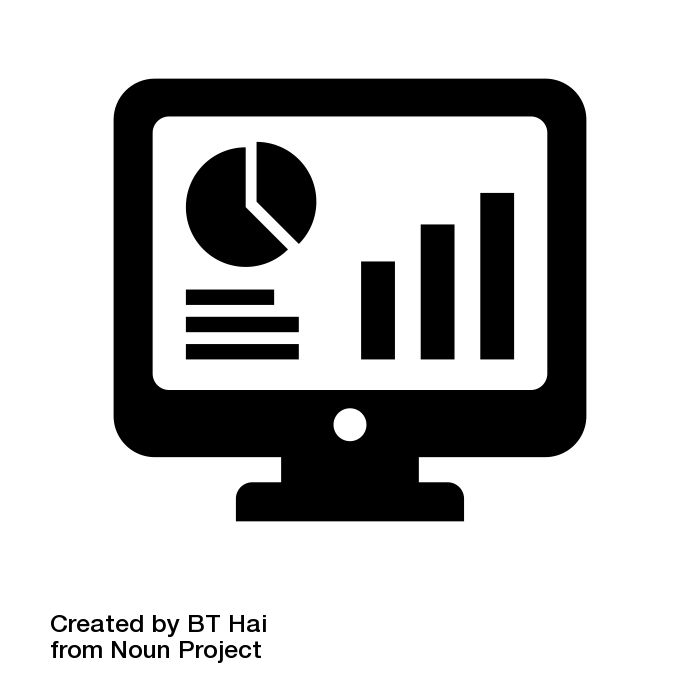 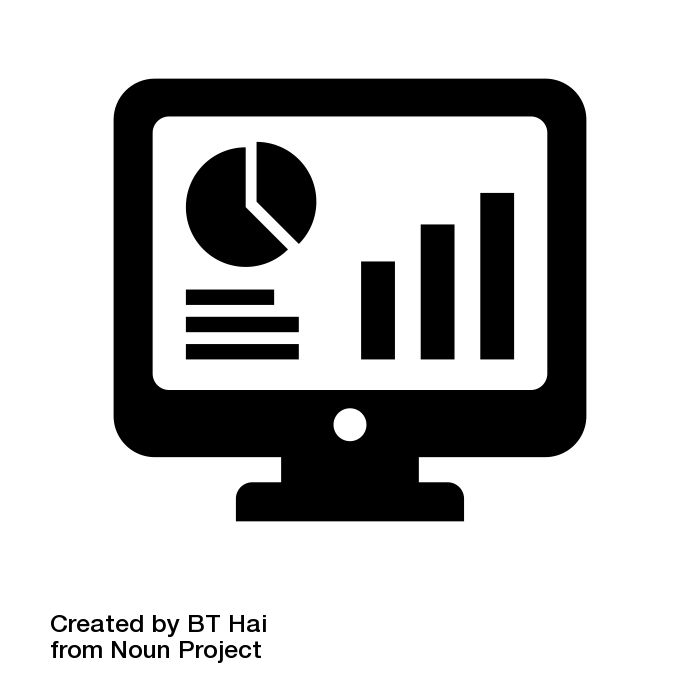 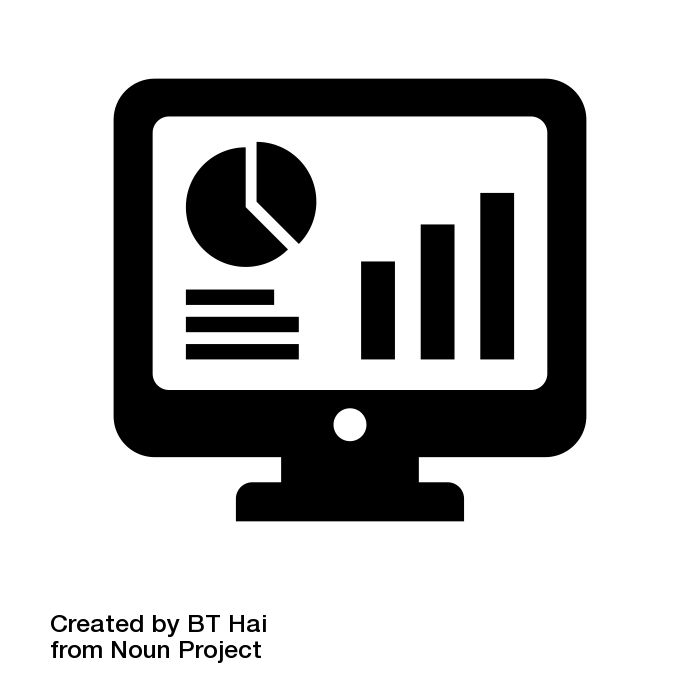 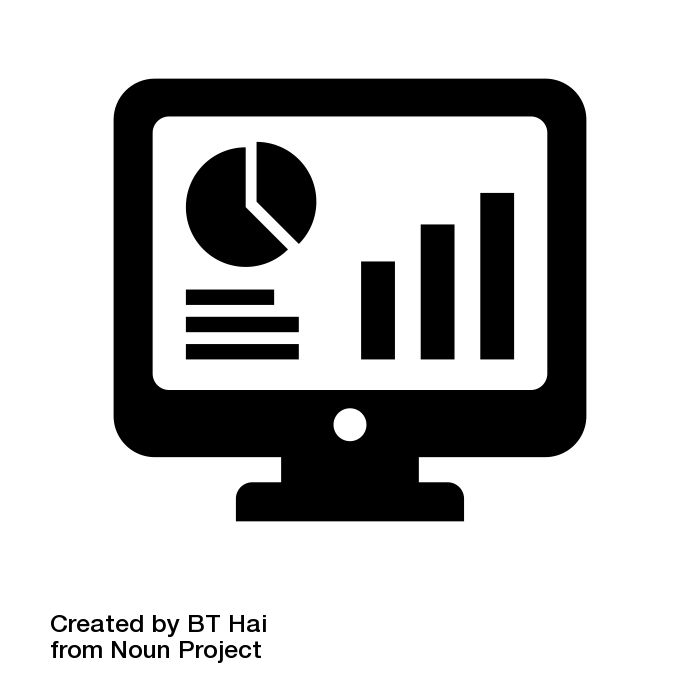 Explain the difference between data and information.
R050
TA1
R050
TA4
R050
TA5
Explain the difference between validation and verification.
Explain the range of malware that can be used by an attacker.
Explain the purpose of a range of digital communication types.
TA 6 & TA2
TA 1 & TA3
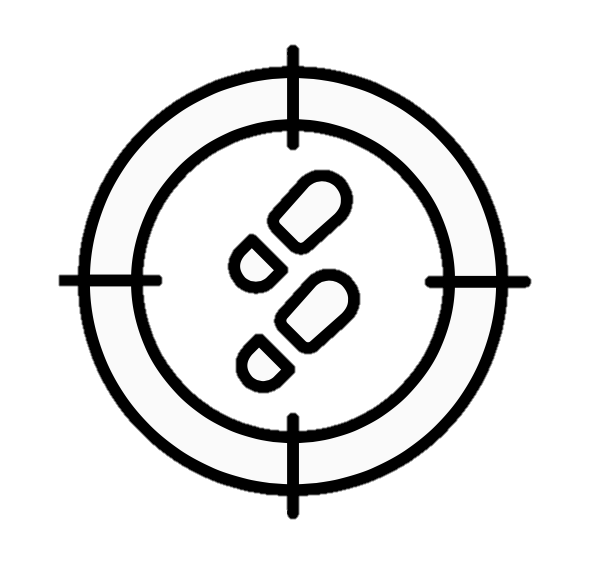 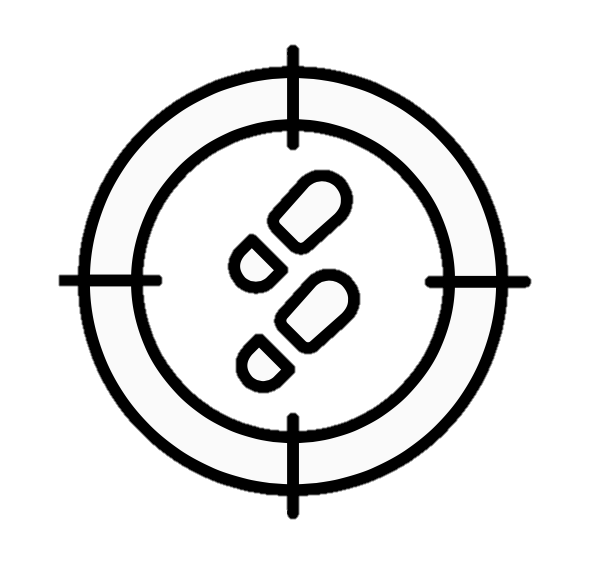 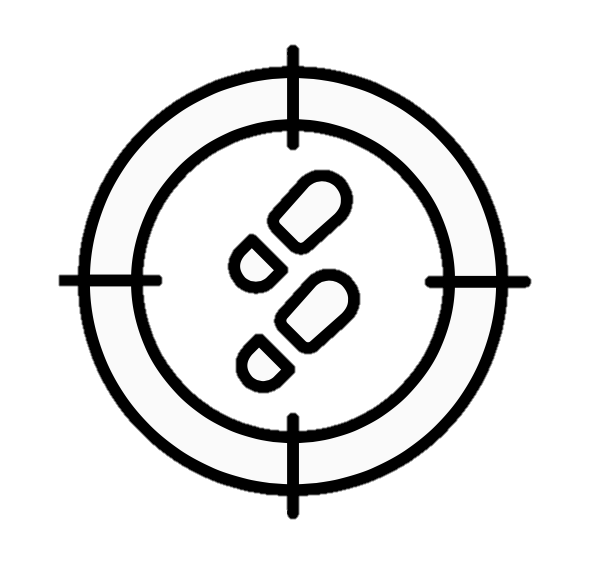 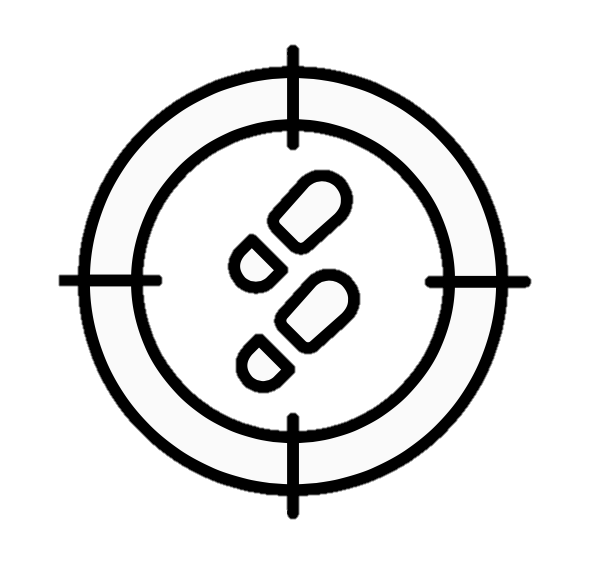 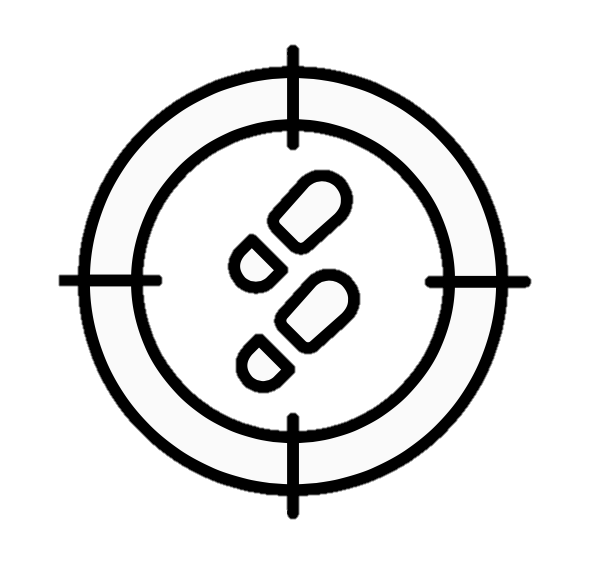 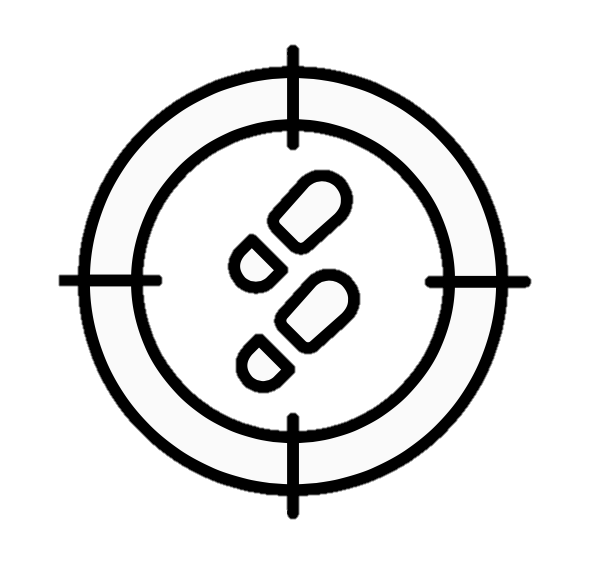 September
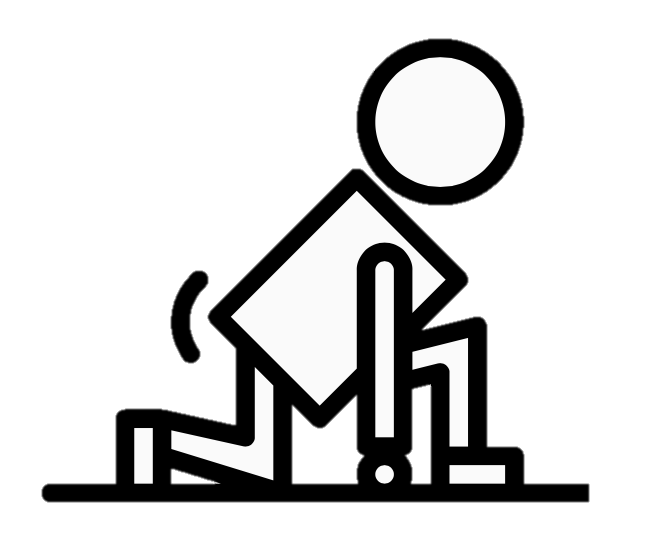 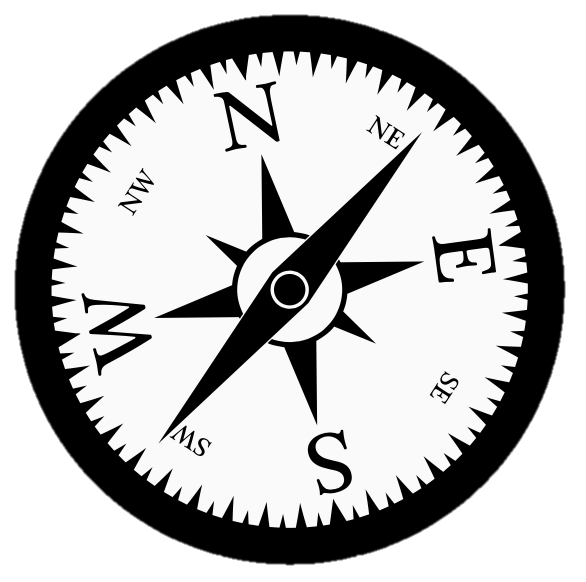 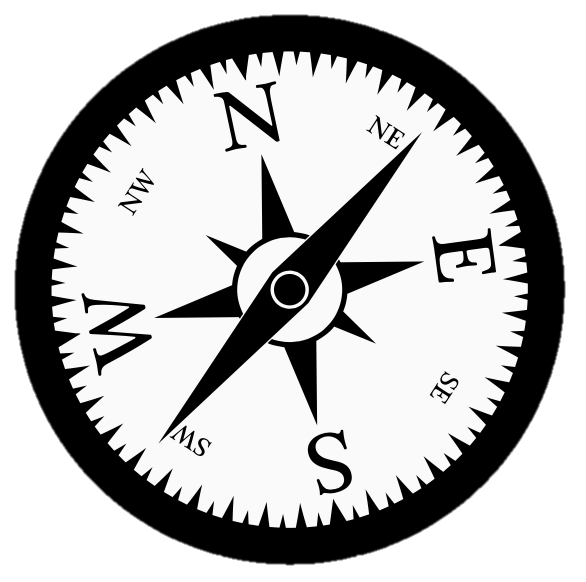 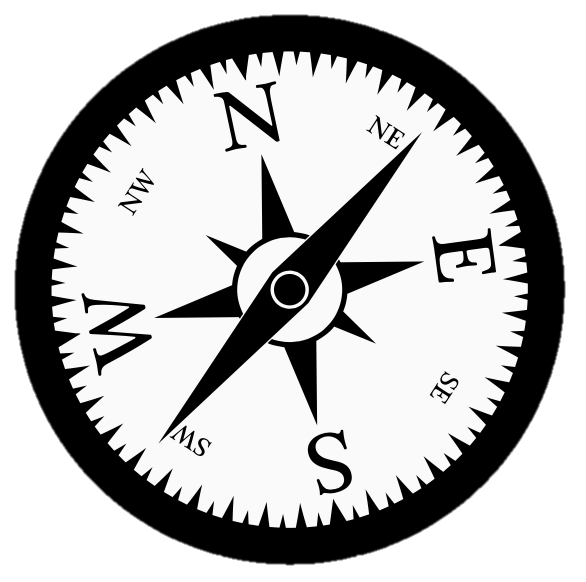 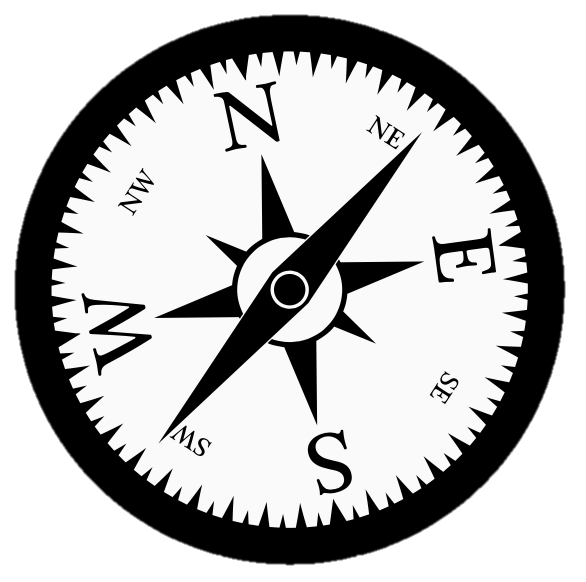 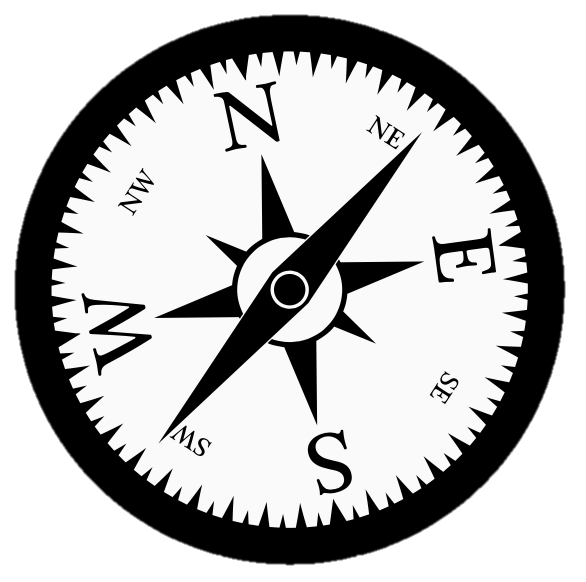 Lesson 6: Jan Exam Entries
Results in August
Lesson 6: Final Revision
Whole Class Feedback
PPE
Lesson 6 for CA
In-Class Assessment & GRIT
In-Class Assessment & GRIT
January Exam
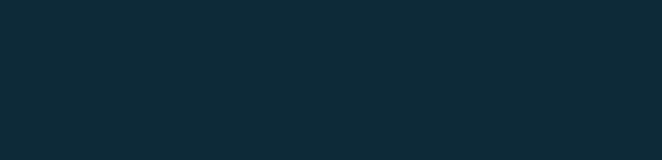 Year 11 Digital Technologies Learning Journey